Structured Light 3D Scanning in the Presence of Global Illumination
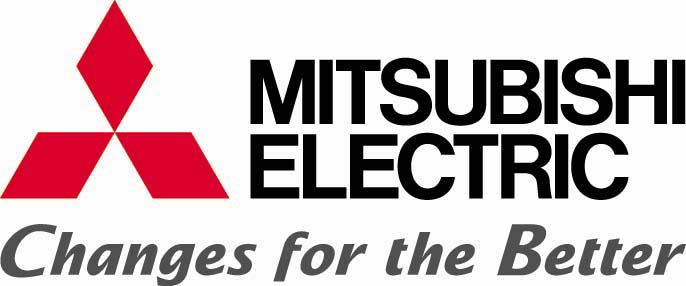 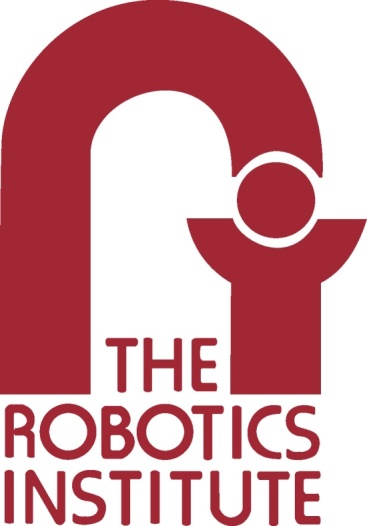 Mohit Gupta
Amit Agrawal
Ashok Veeraraghavan
Srinivasa G. Narasimhan
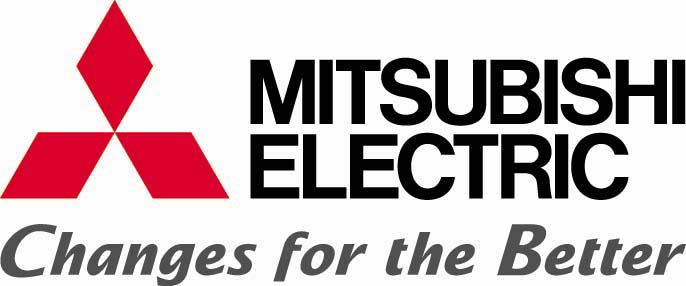 What is global illumination?
Why is it a problem for structured light?
I = 0.25
Depth Map Comparison
Blurring due to Sub surface Scattering
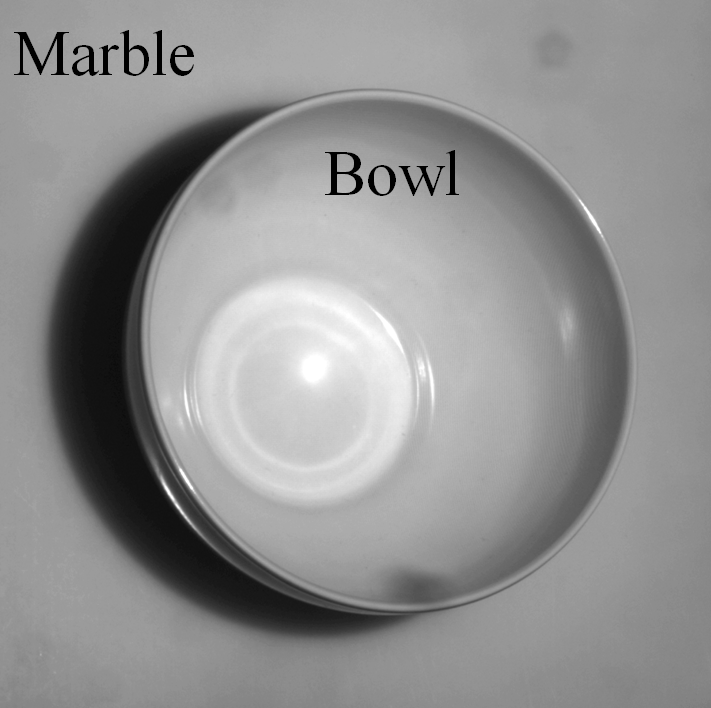 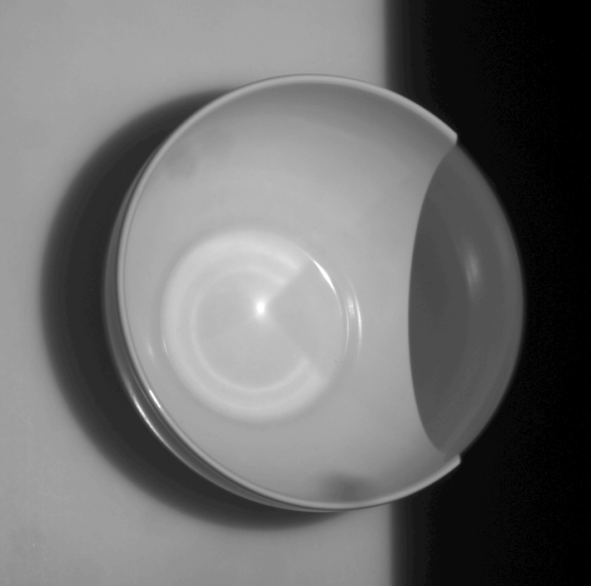 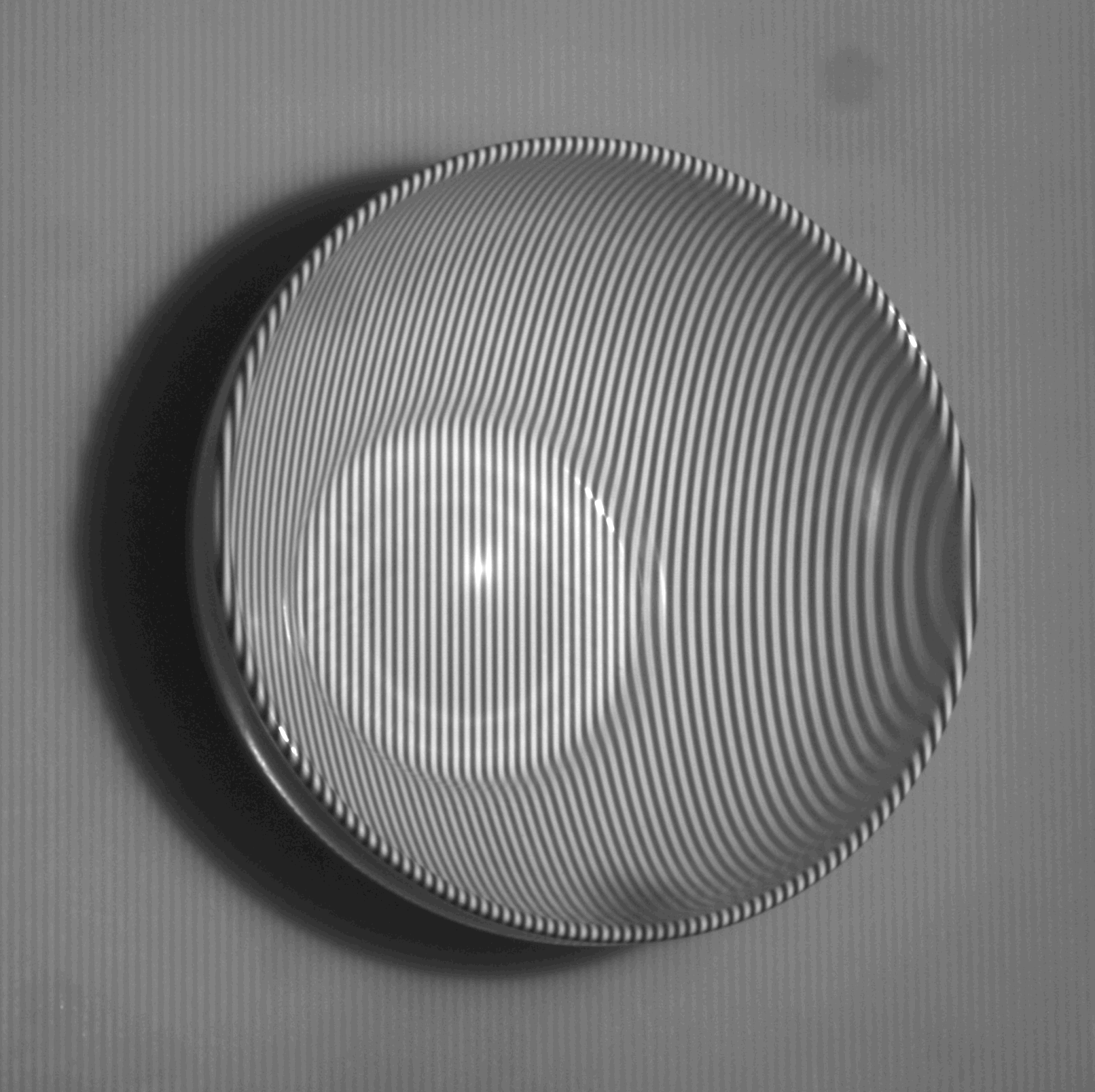 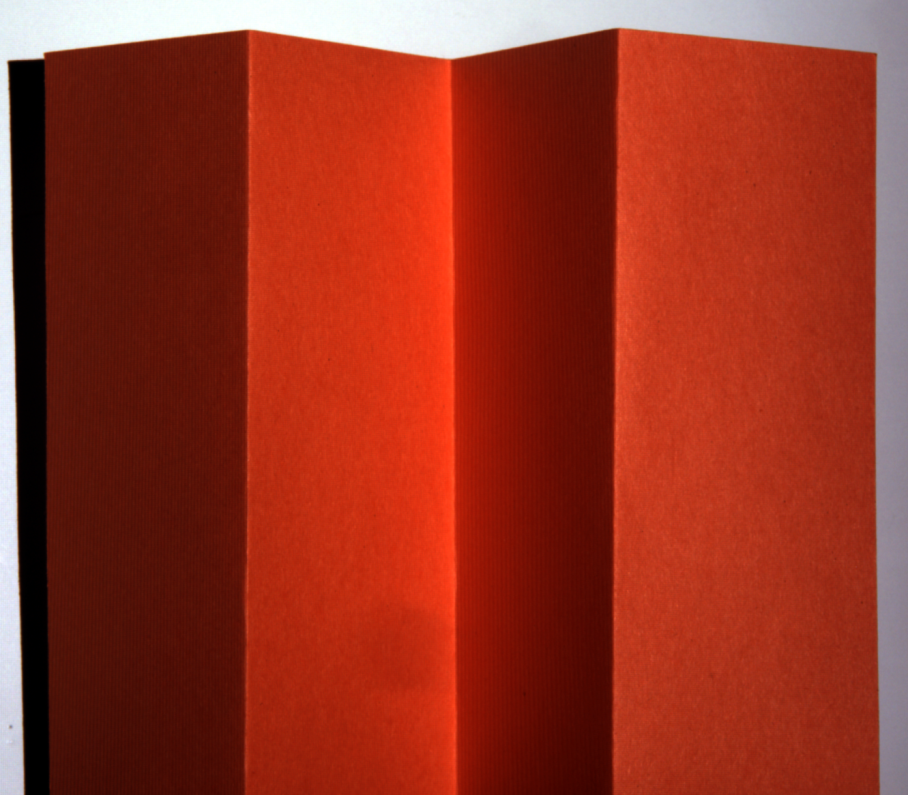 Volumetric Scattering
Interreflections
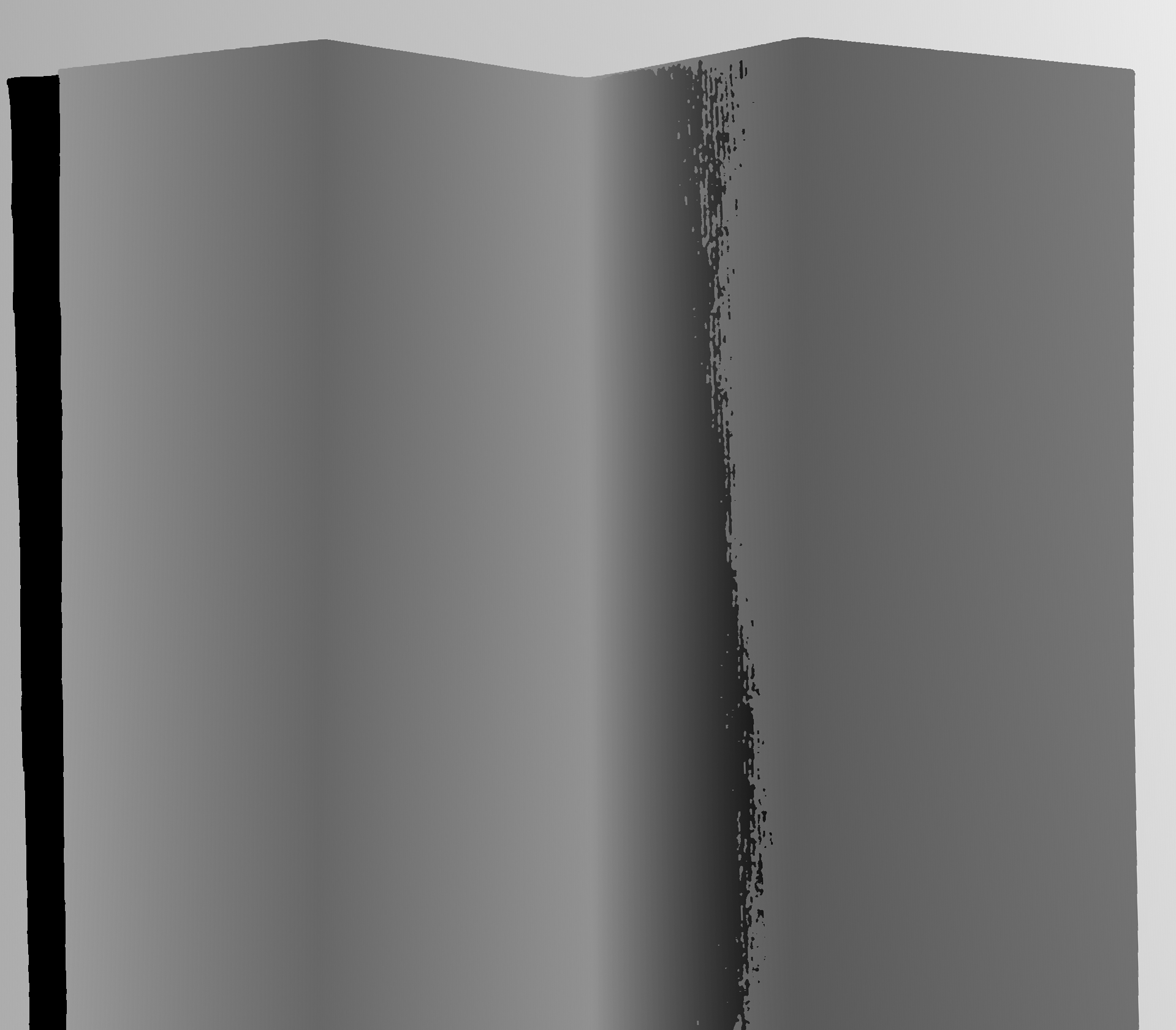 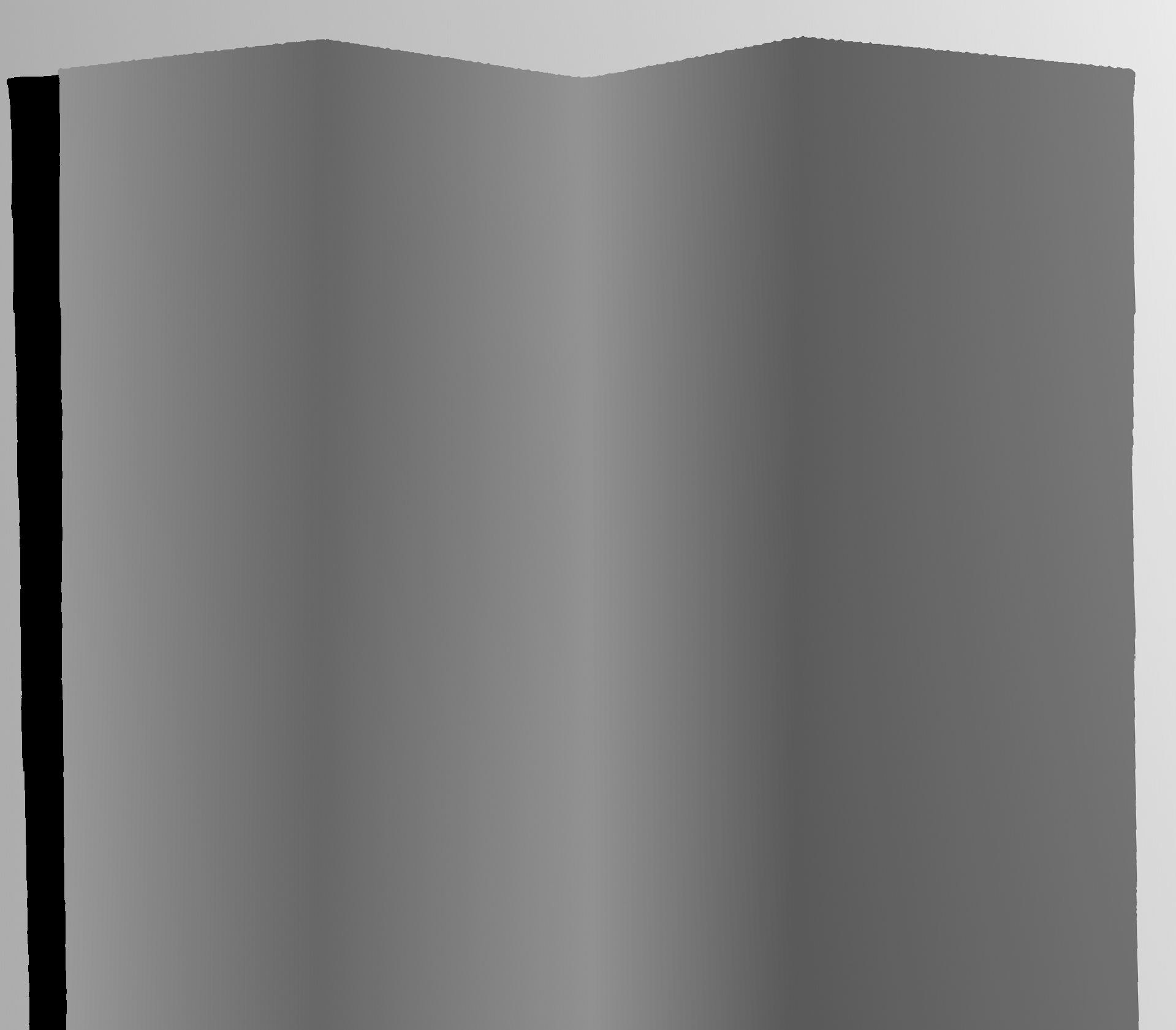 Interreflections
Inter-reflections
V-groove
Errors due to interreflections
Scene
Light Source
Bowl on a Marble Slab
Low-frequency pattern
High-frequency pattern
Our Result
Conventional Gray
Sub-surface scattering
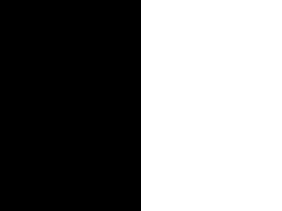 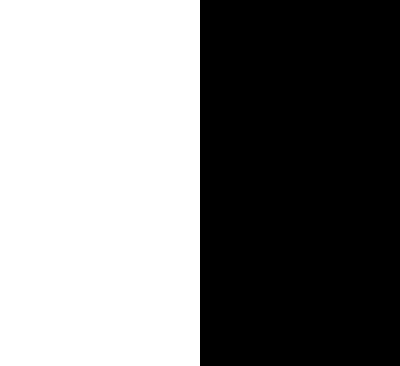 Direct Illumination
1100
Errors due to interreflections and sub-surface scattering
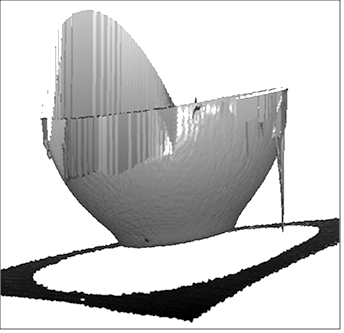 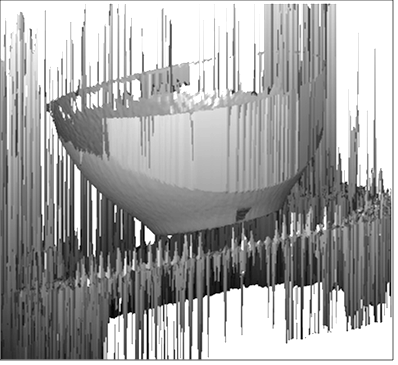 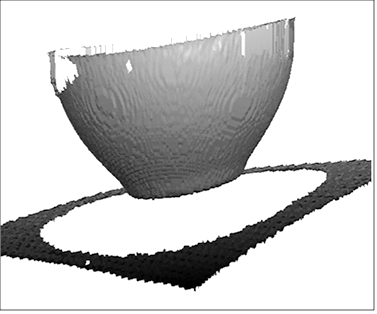 1000
Low frequency pattern
900
Inverse Pattern
Depth (mm)
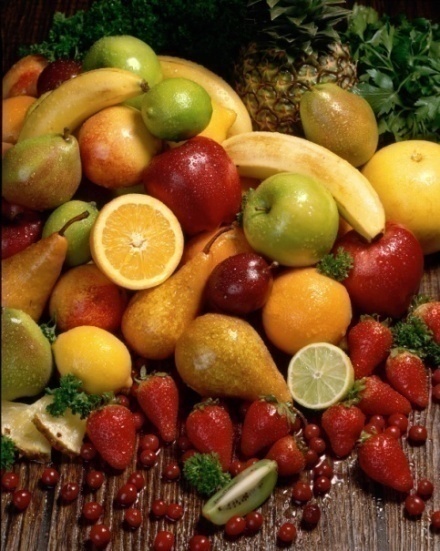 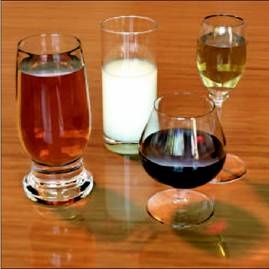 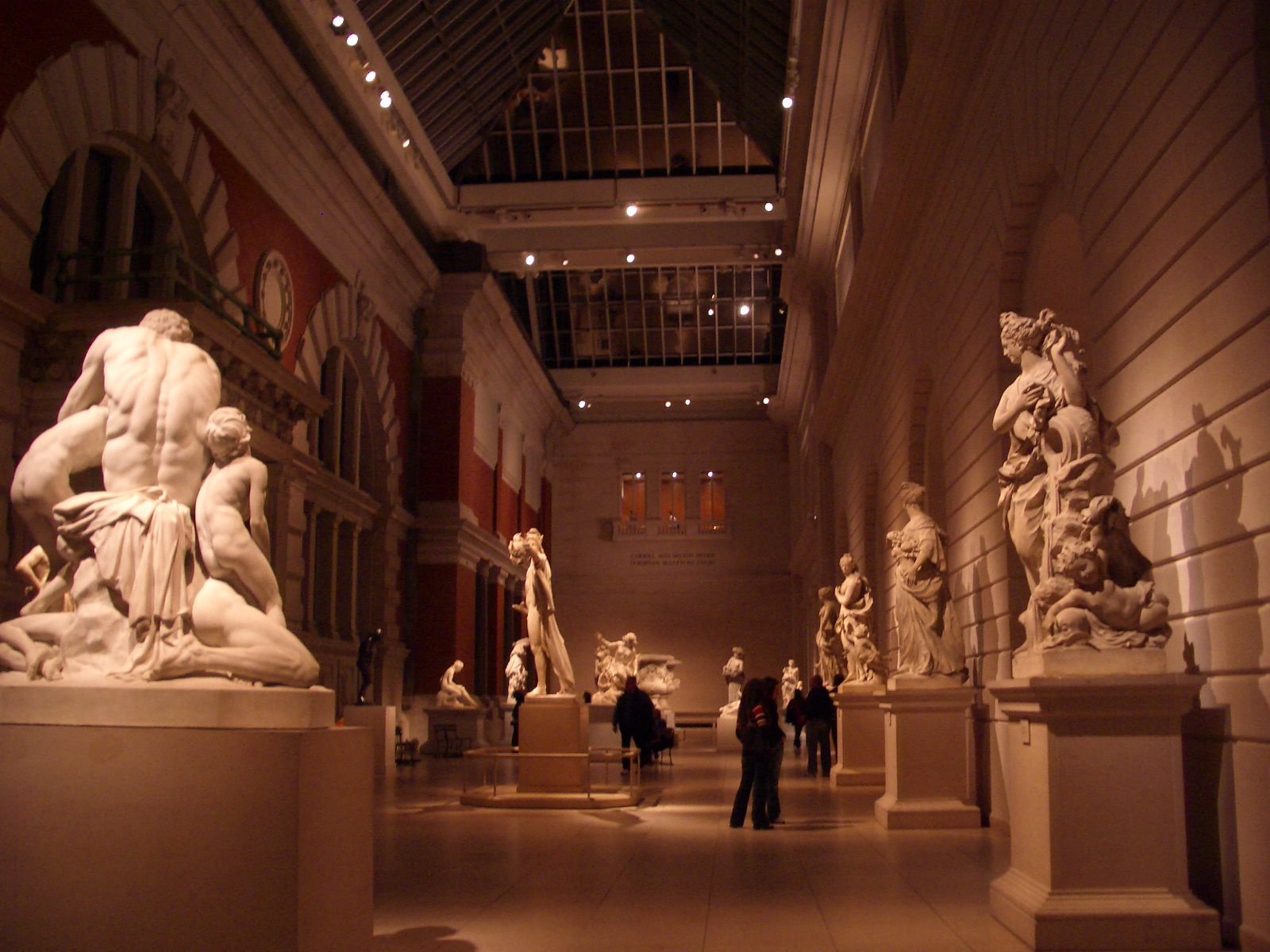 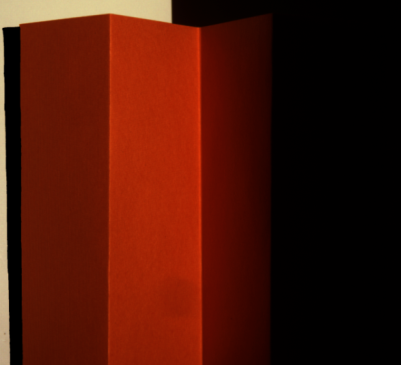 800
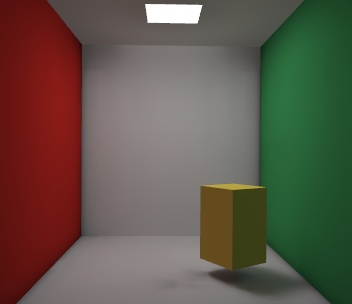 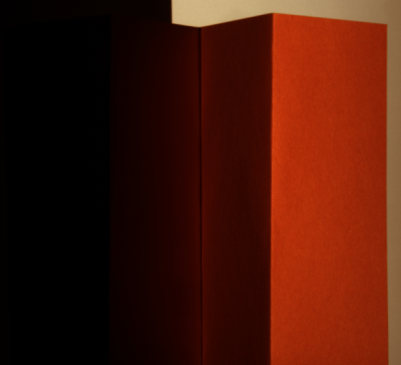 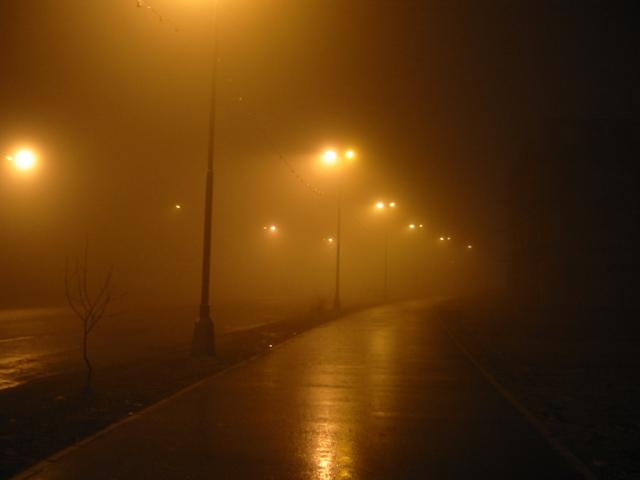 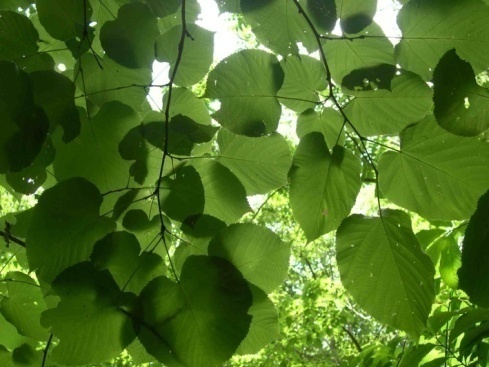 Our XOR-04 Codes
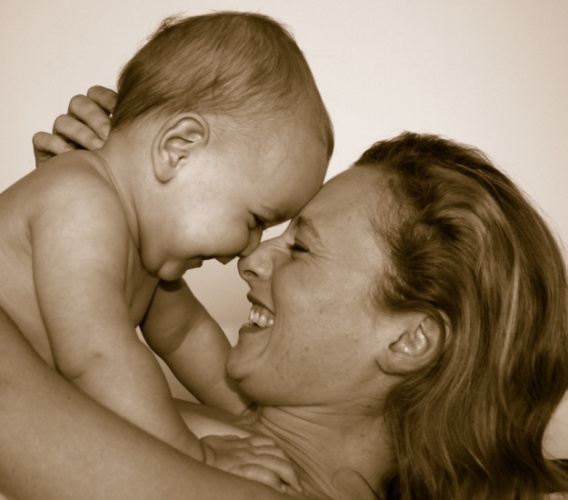 Pattern Edge
700
I = 0.16
Conventional Gray Codes
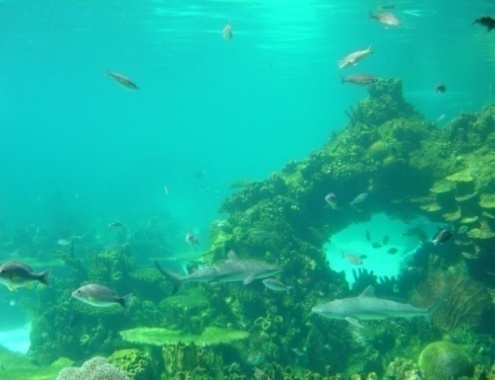 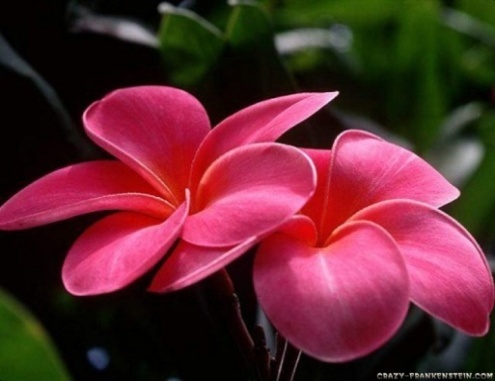 Ground Truth
Pixels
600
0
200
400
600
Conventional Gray
Modulated Phase-Shifting
Our Technique
Captured Image
Captured Image
Designing patterns for avoiding the problem
Scenes with multiple global illumination effects
Interreflections: Logical Coding and Decoding
Design patterns with high spatial frequencies
Sub-surface scattering and Defocus
Use patterns with low spatial frequencies
Check for Consensus among an Ensemble of Codes
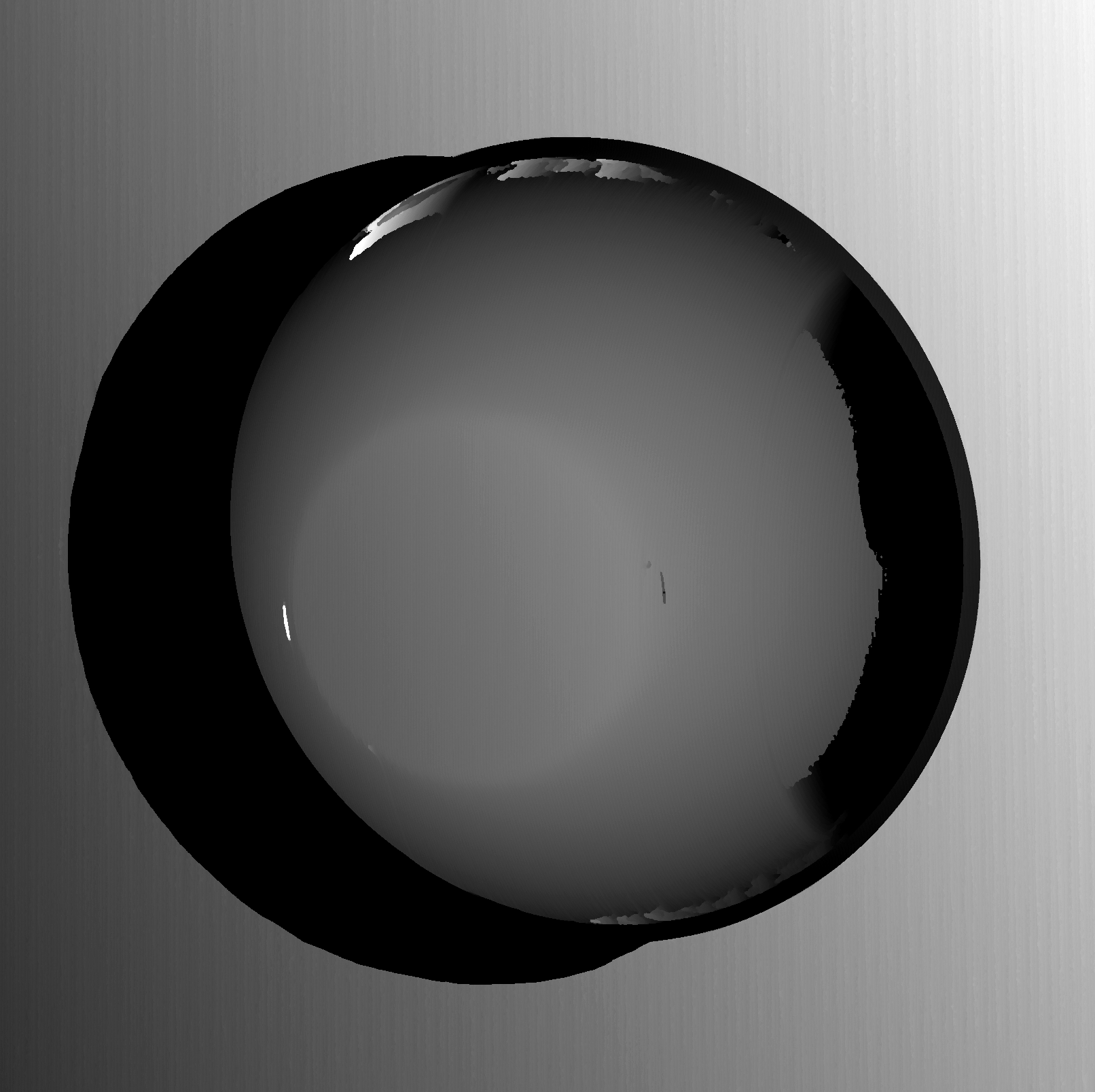 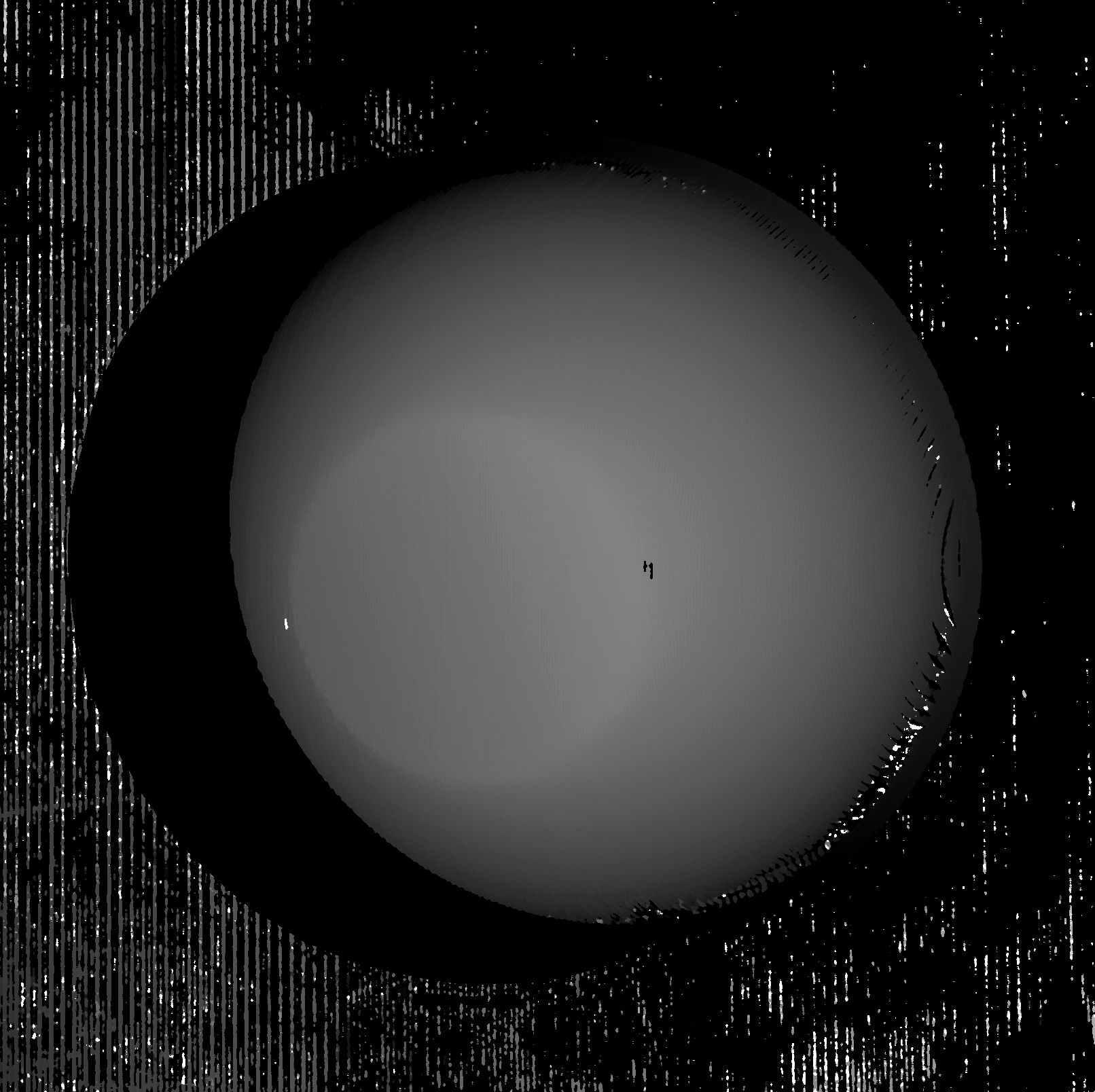 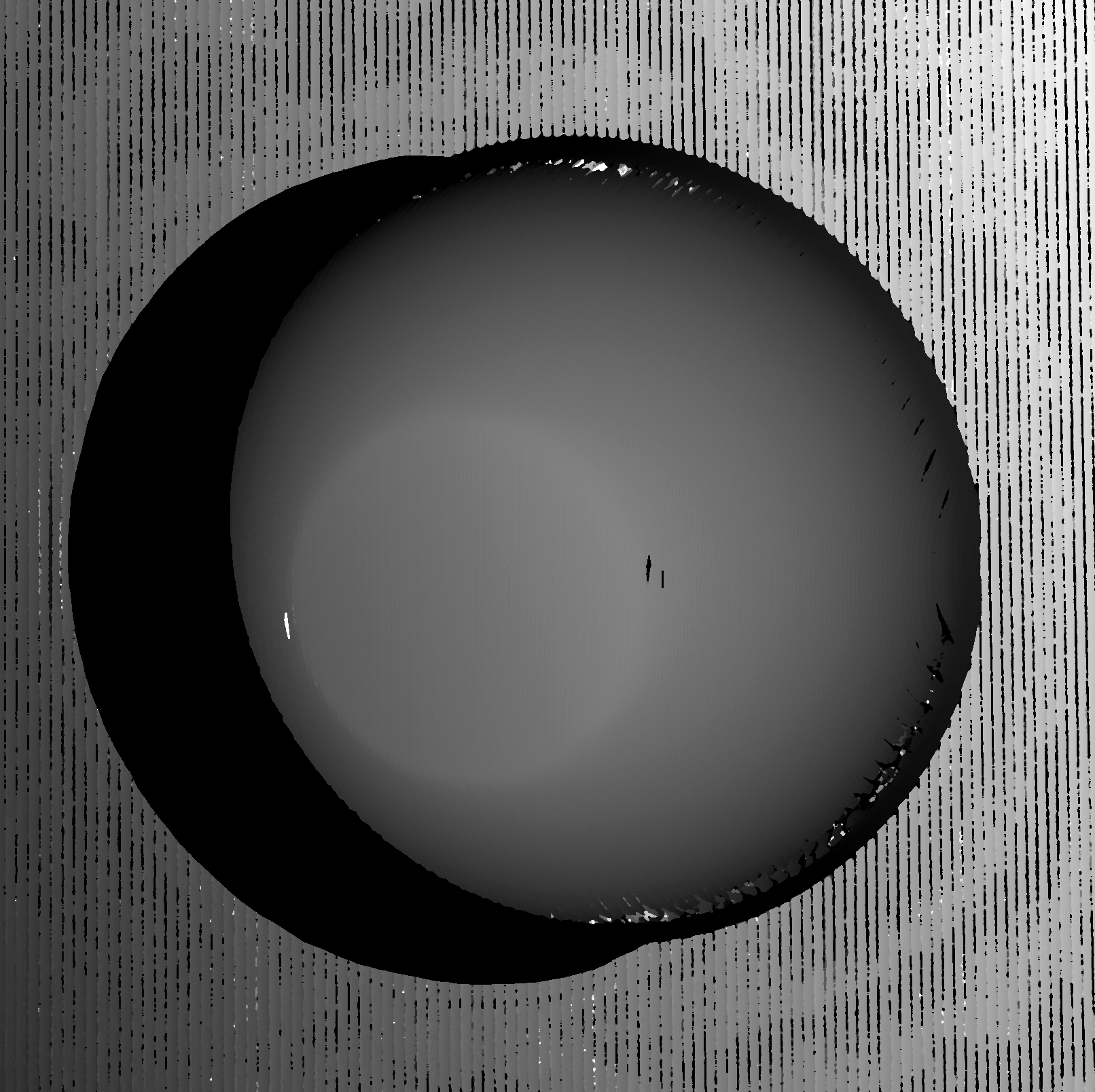 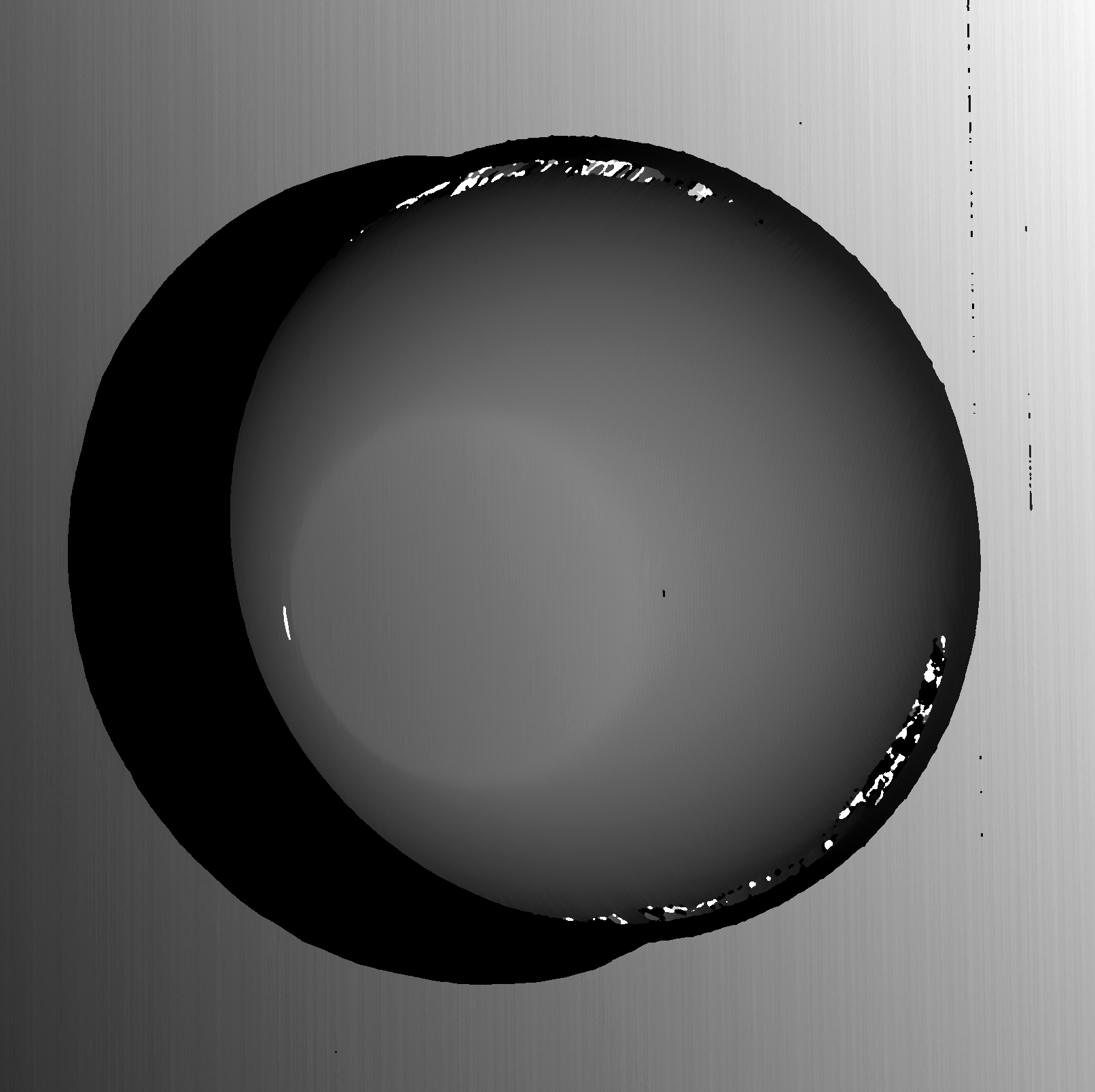 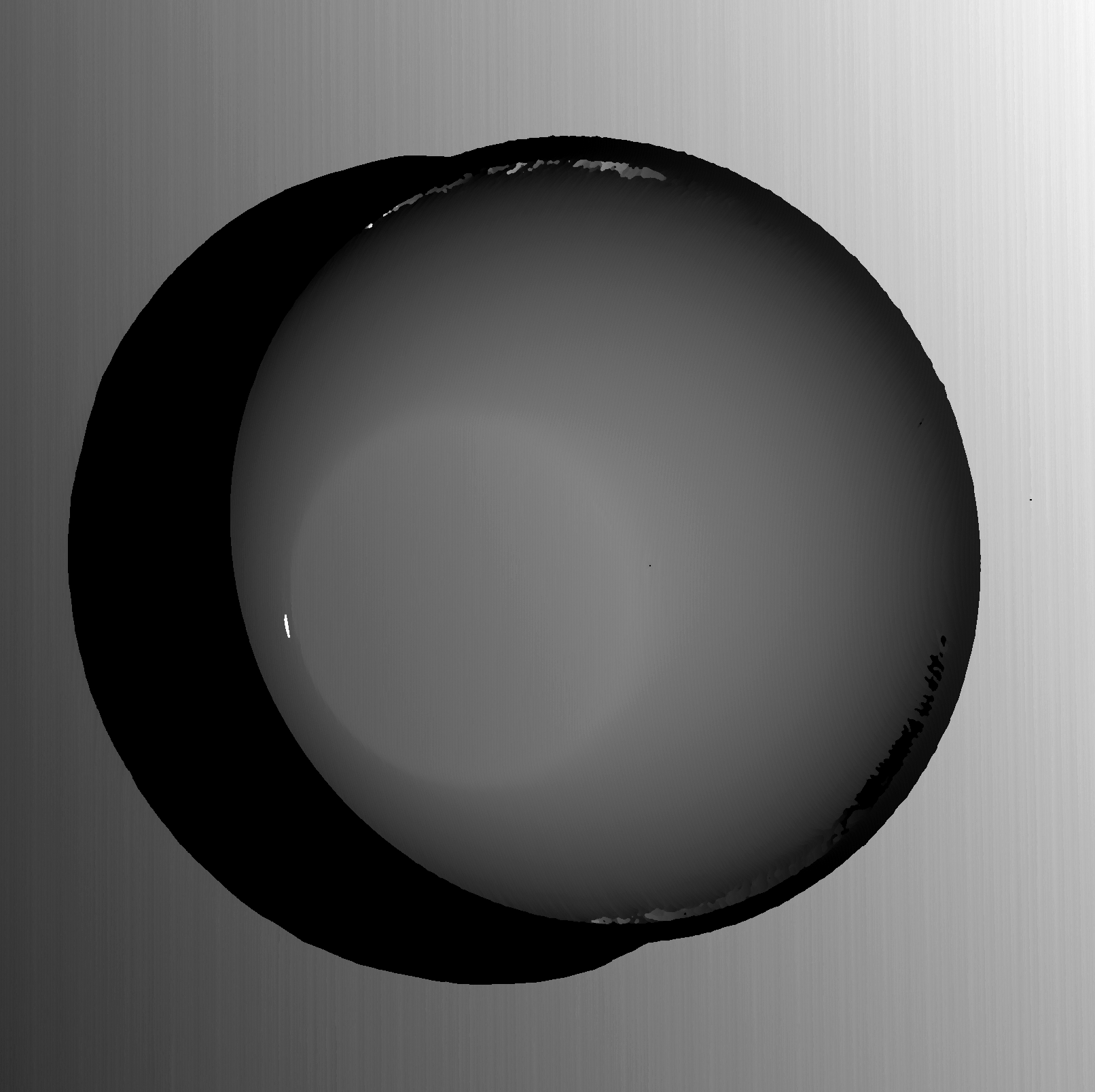 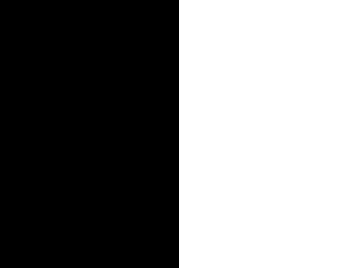 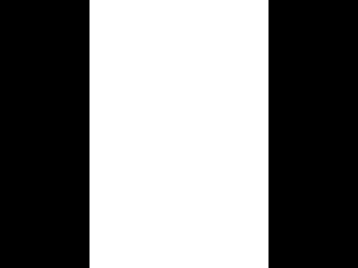 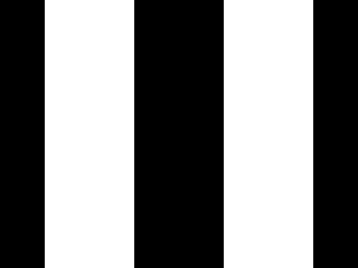 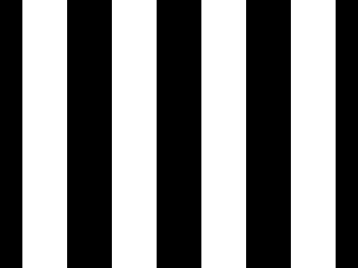 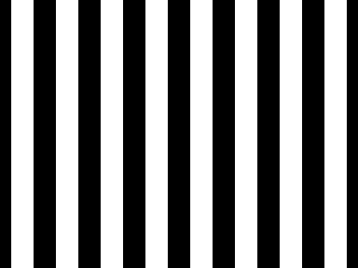 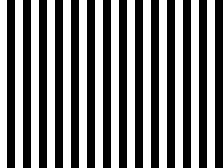 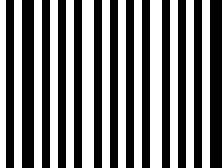 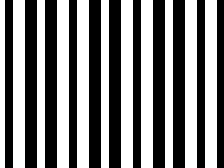 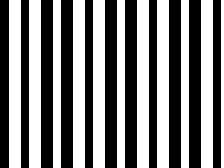 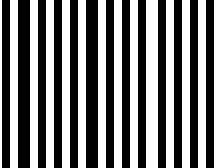 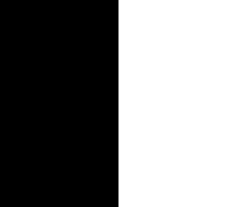 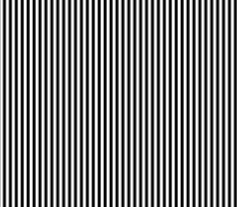 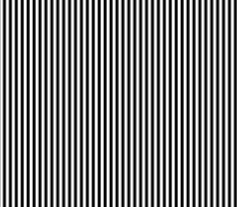 XOR
=
Patterns 1-5
Patterns 1-5
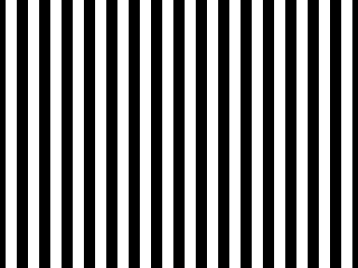 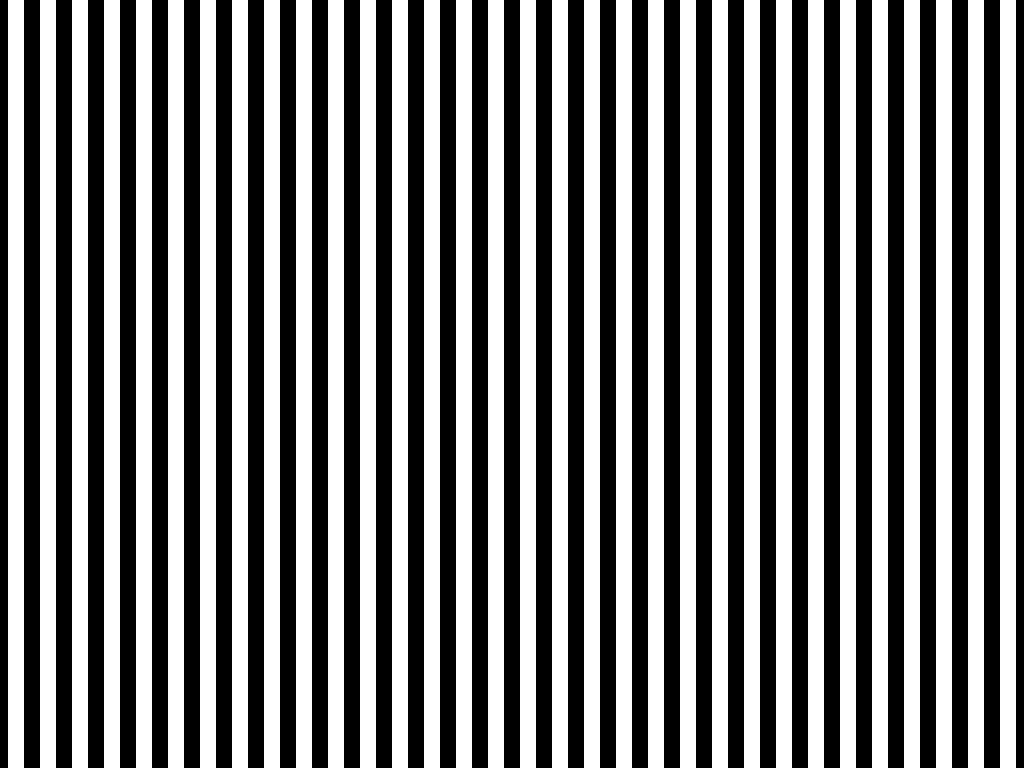 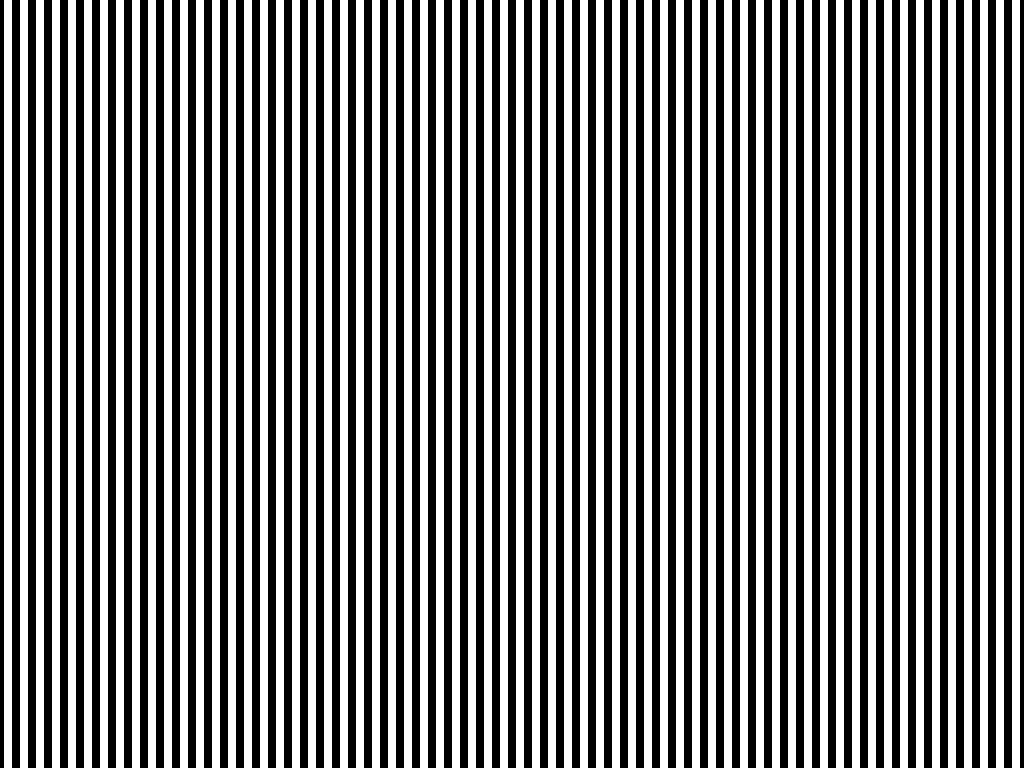 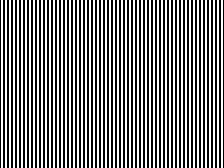 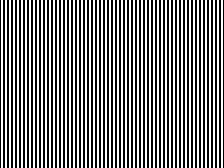 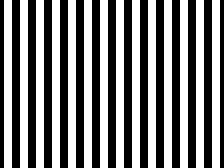 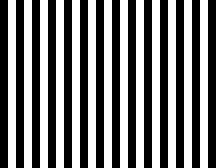 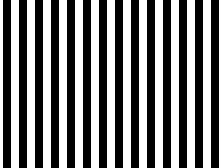 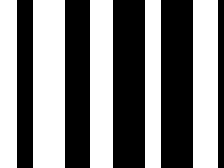 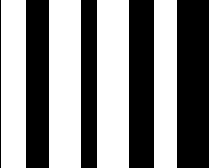 Binarization
Binarization
Conventional Gray
XOR-02 Codes
XOR-04 Codes
Max min-SW Gray
Our Result
Patterns 6-10
Base Plane
Patterns 6-10
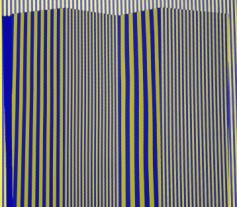 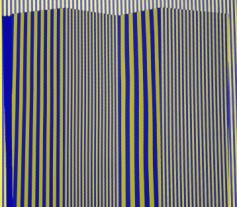 Conventional Gray Codes
Maximum Min Stripe-Width Gray Codes
Binarization
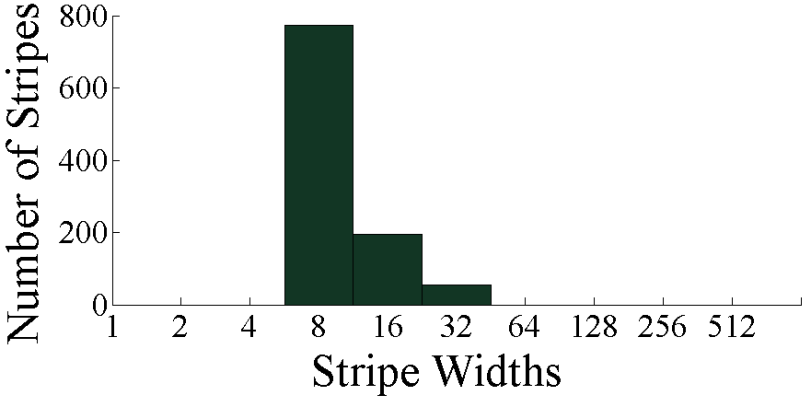 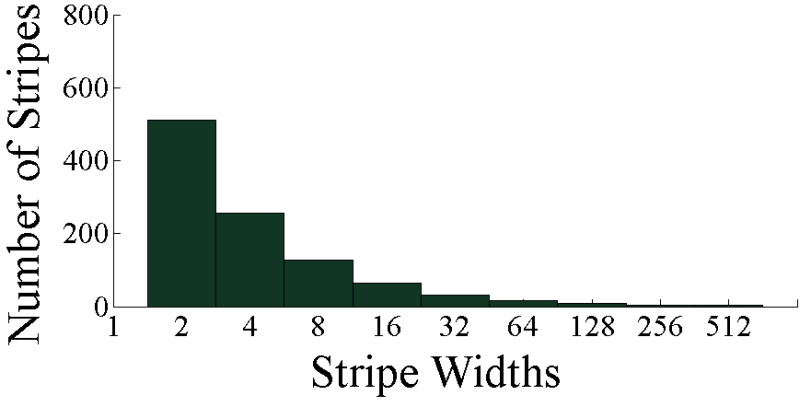 Sub-surface Scattering
Inter reflections
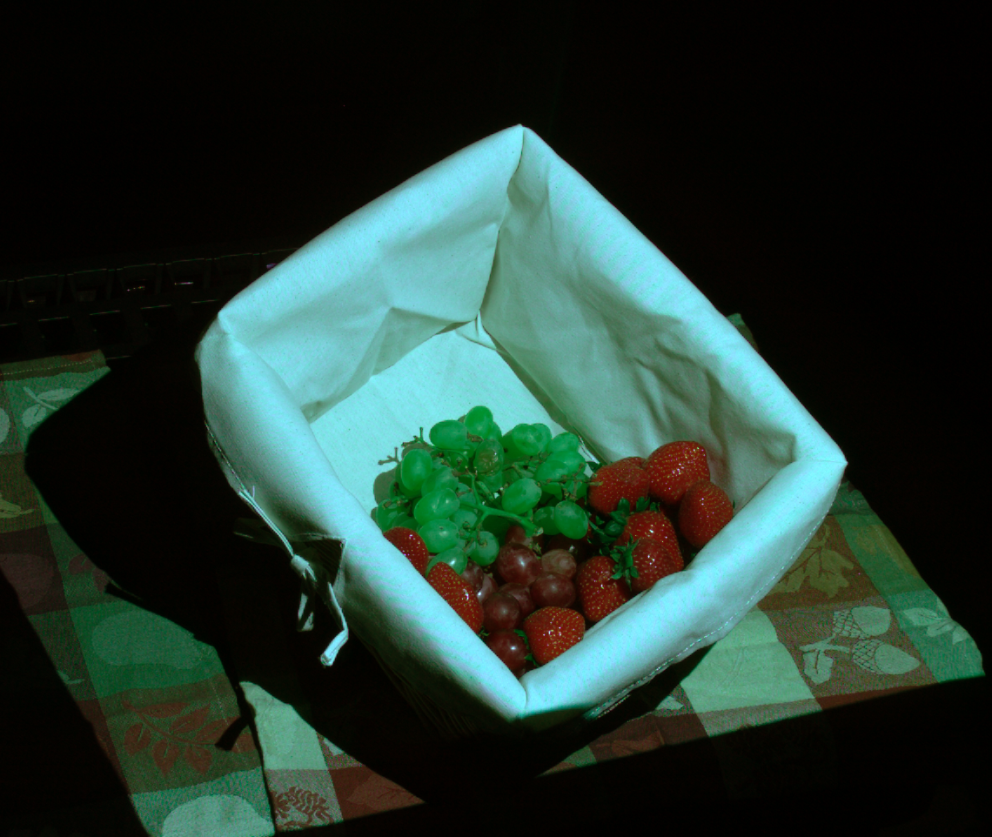 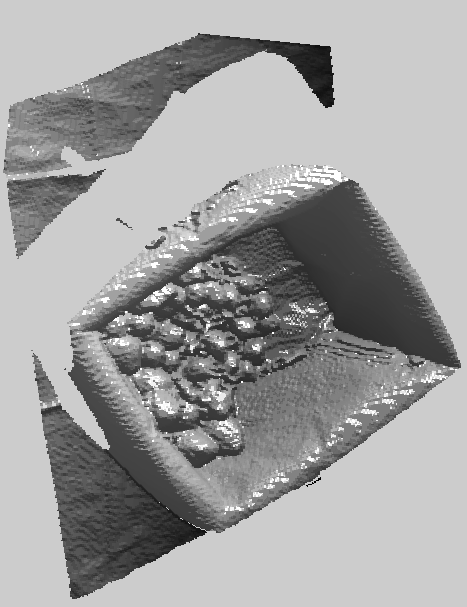 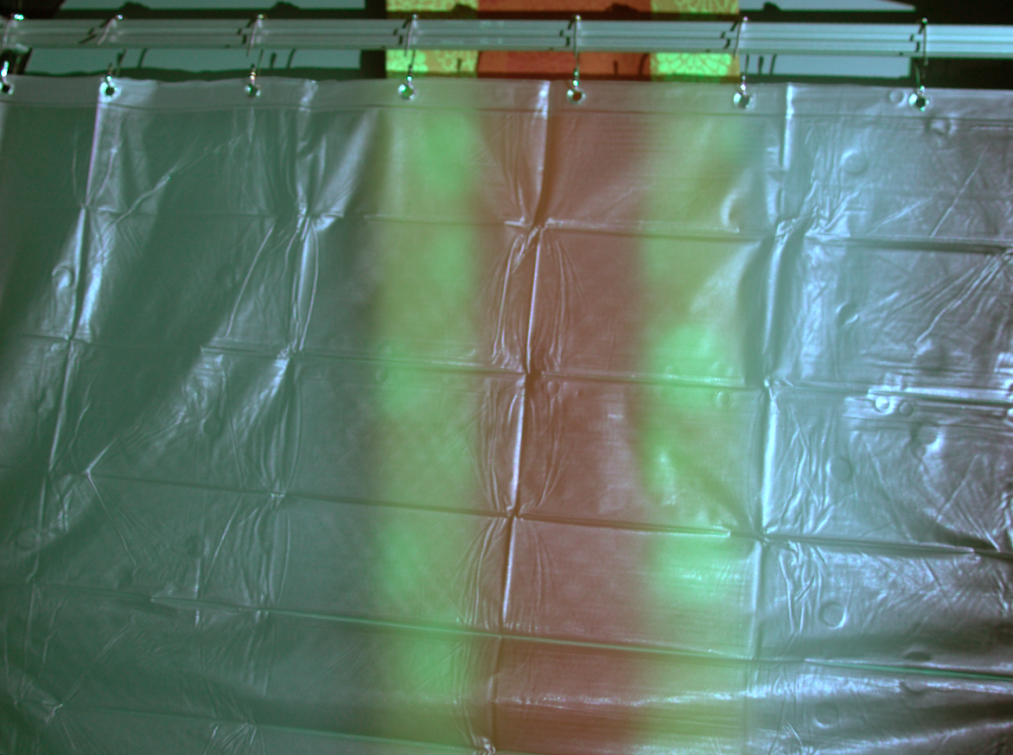 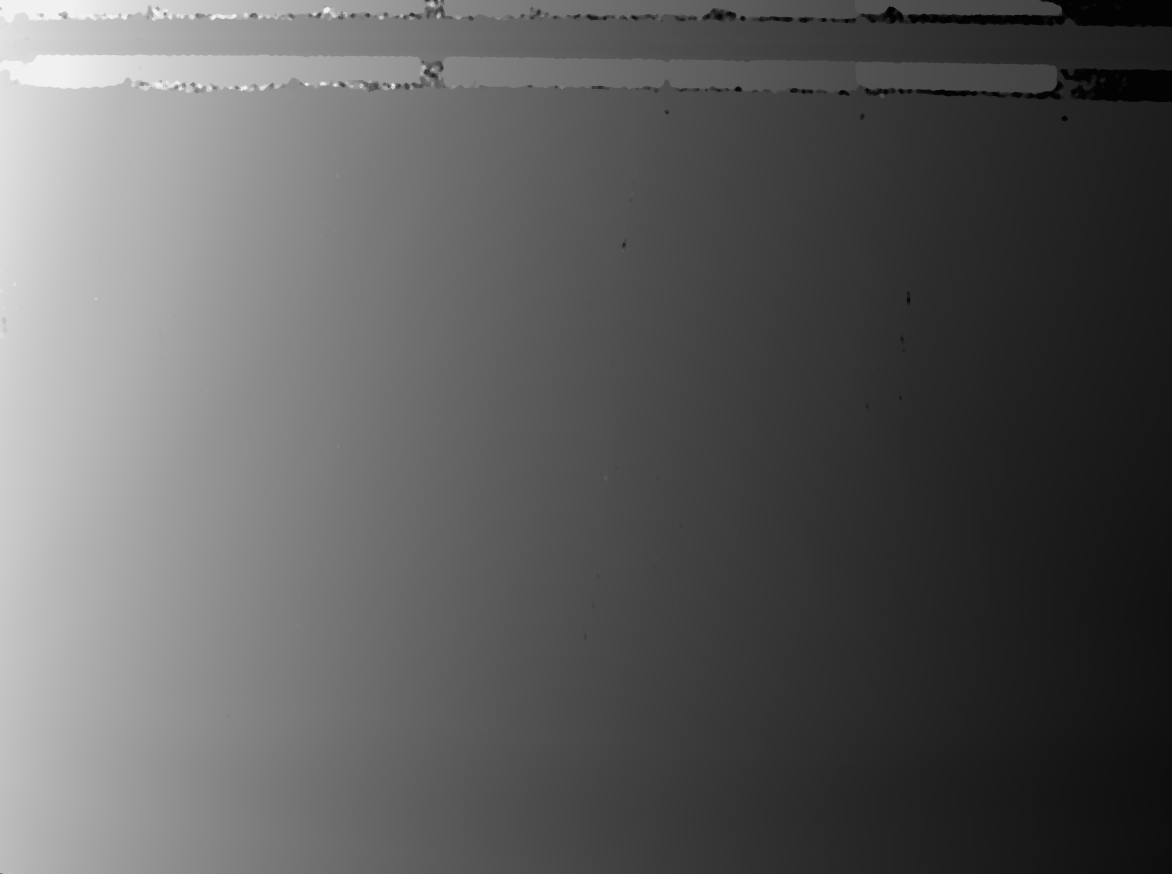 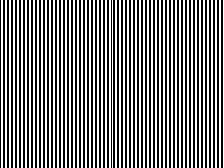 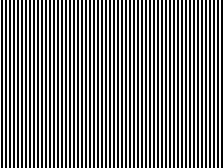 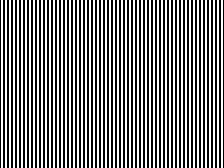 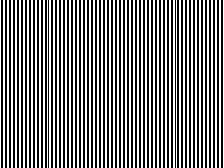 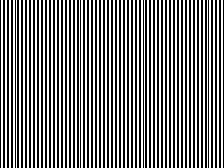 Max min-SW Gray
Conventional Gray
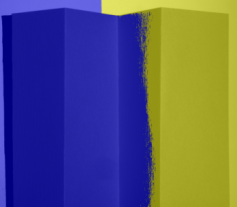 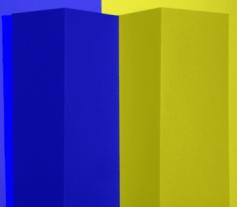 Patterns 1-5
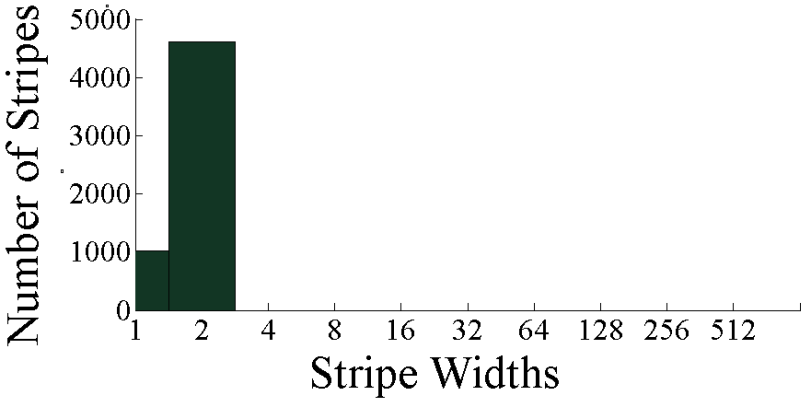 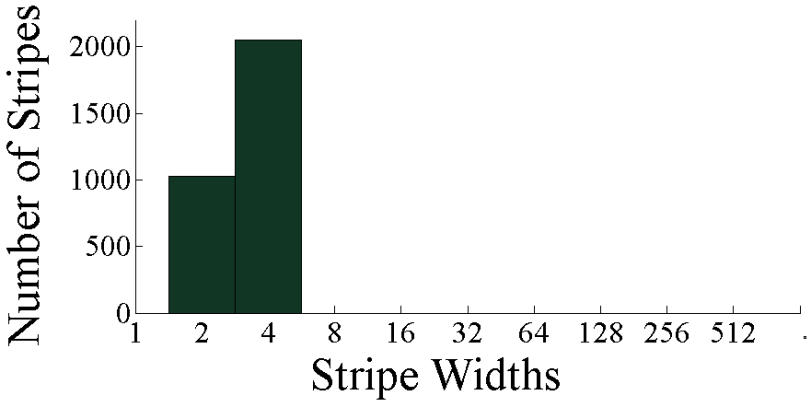 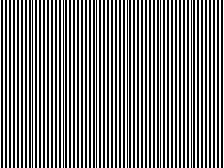 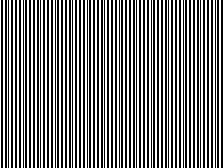 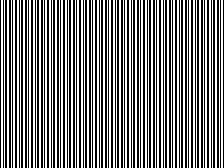 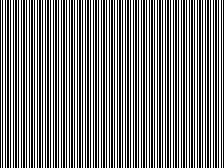 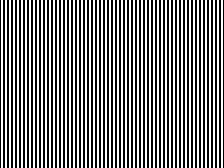 Diffusion + Interreflections
Patterns 6-10
Incorrect
Correct
XOR-02 Codes
XOR-04 Codes
High spatial frequency XOR-02 Codes
Fruit Basket
Reconstruction
Shower Curtain
Reconstruction
Error Detection and Correction for Reconstructing Challenging Scenes
Comparison of Reconstructions
Consensus-checking among the Code Ensemble
Reducing interreflections iteratively [Xu et al]
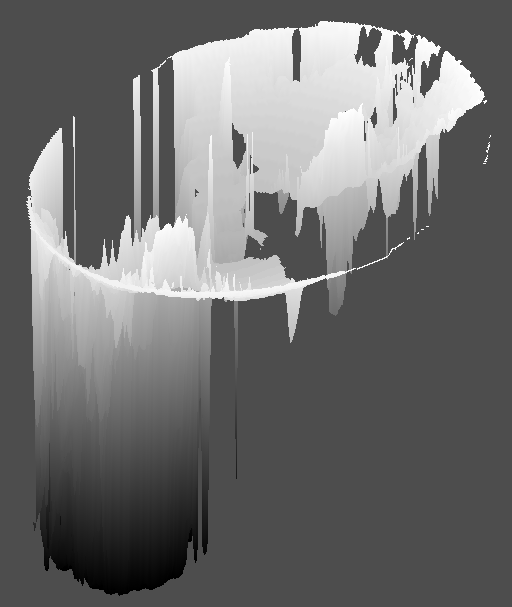 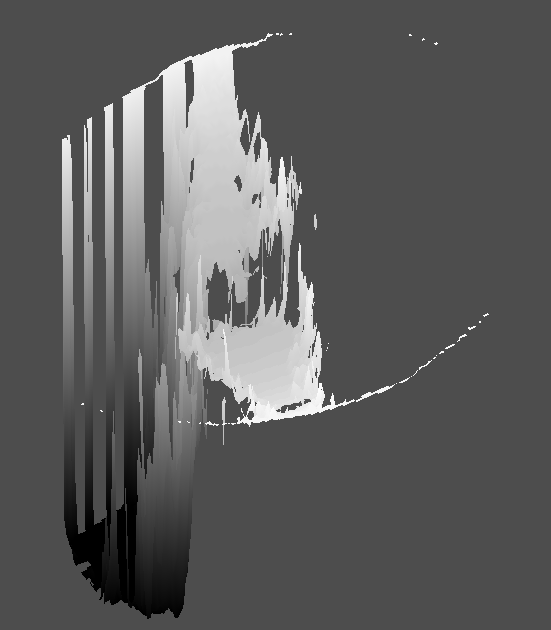 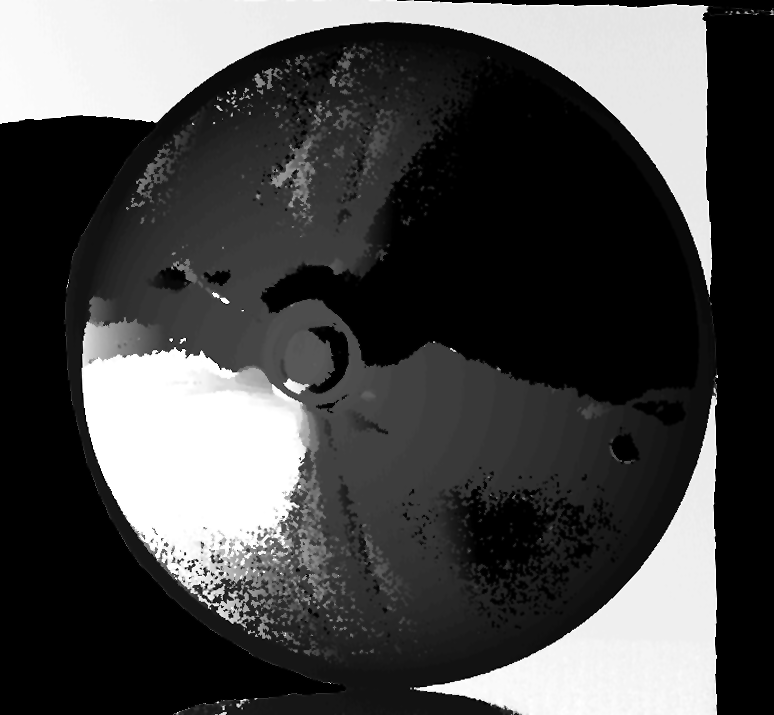 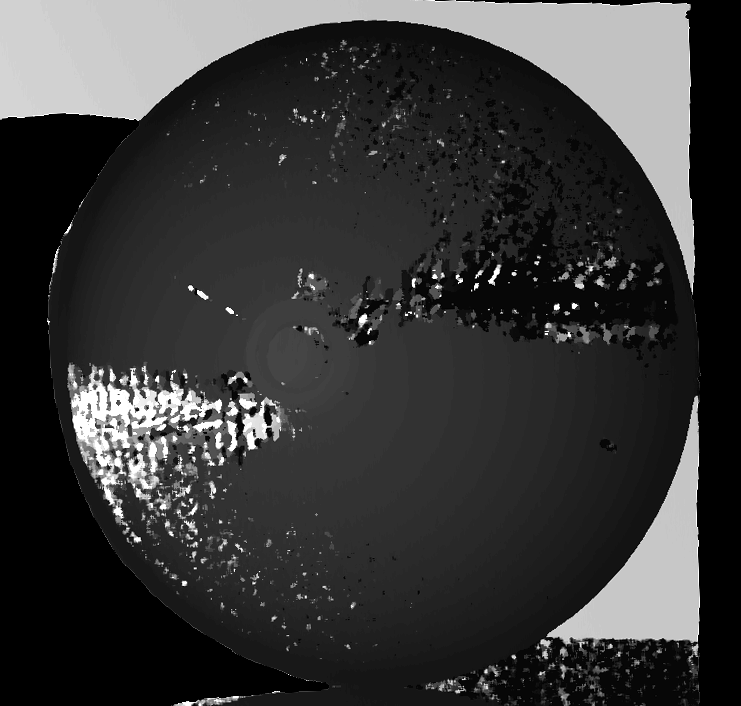 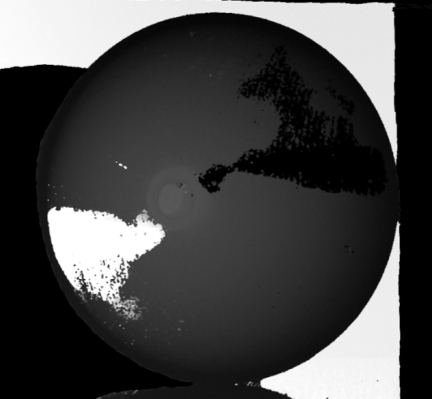 Strong high-frequency interreflections
First Iteration
Second Iteration
Any Two      Codes Agree
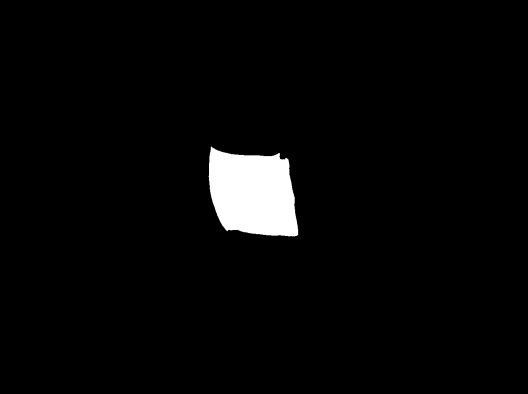 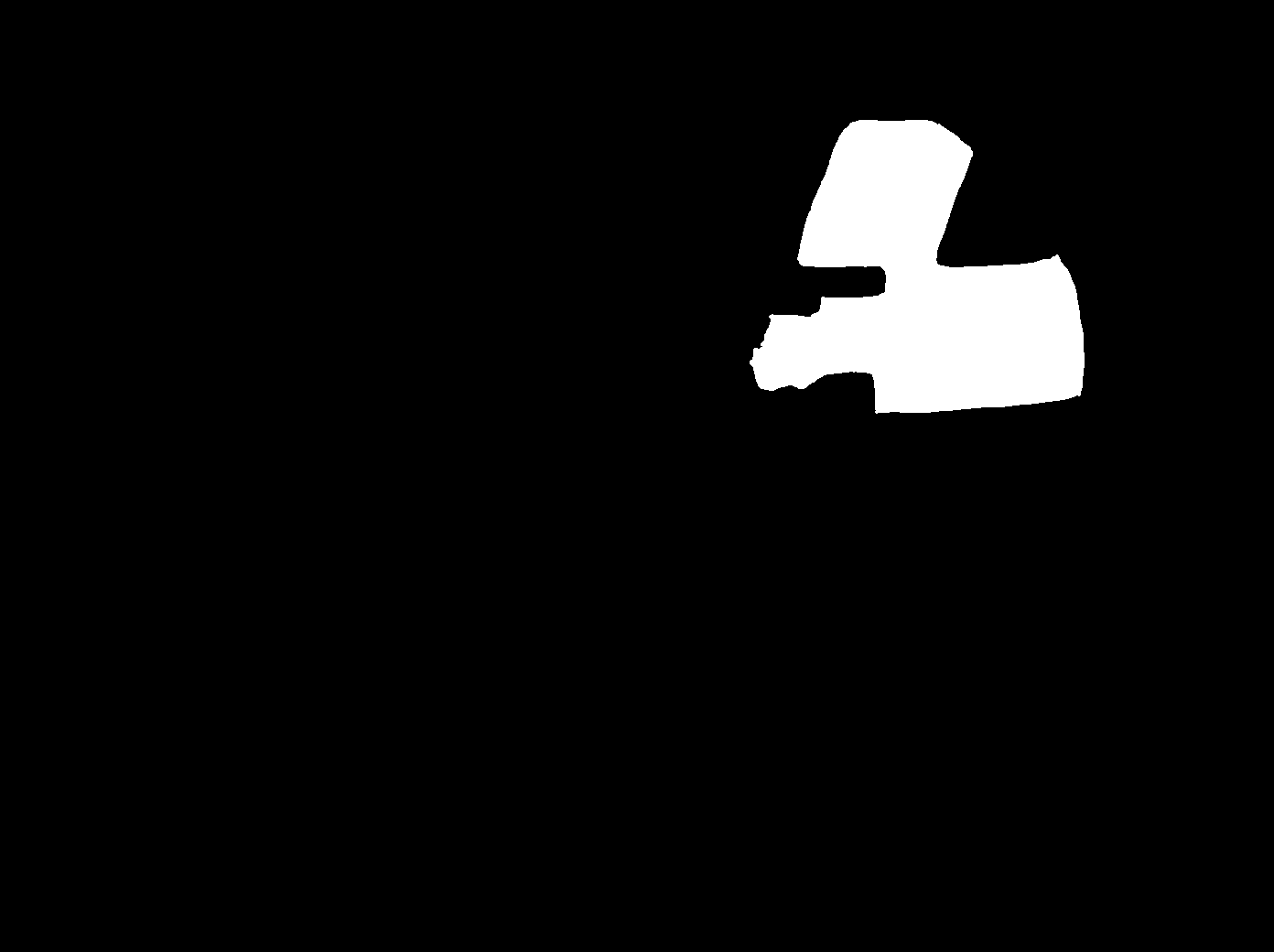 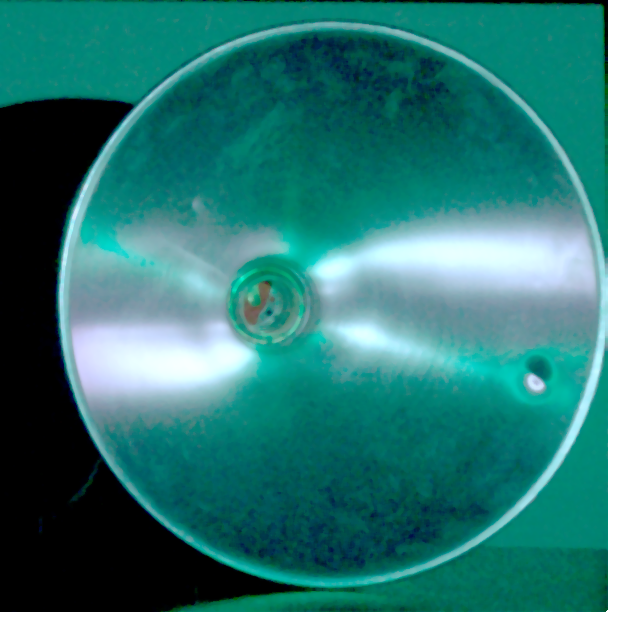 Conventional Gray         (11 images)
Modulated PS       (162 images)
Projection Mask
Conventional Gray
Max min-SW Gray
Depth from Code Ensemble
Projection Mask
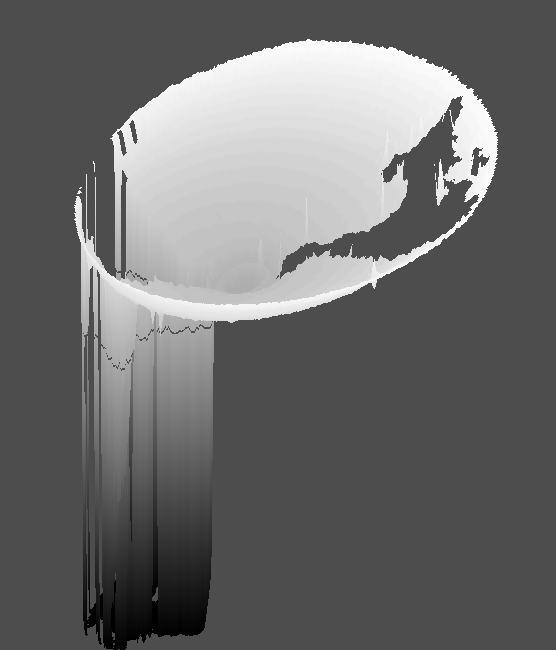 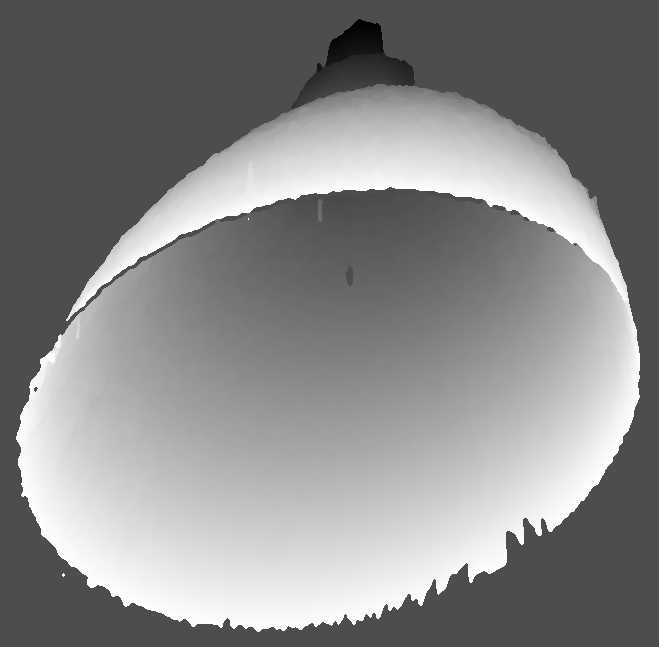 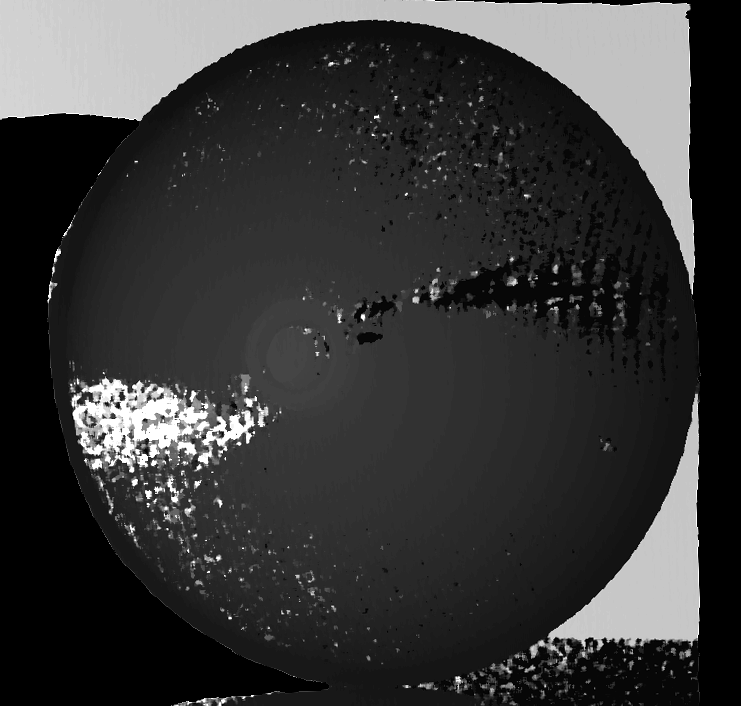 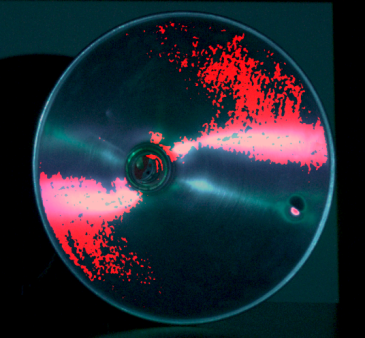 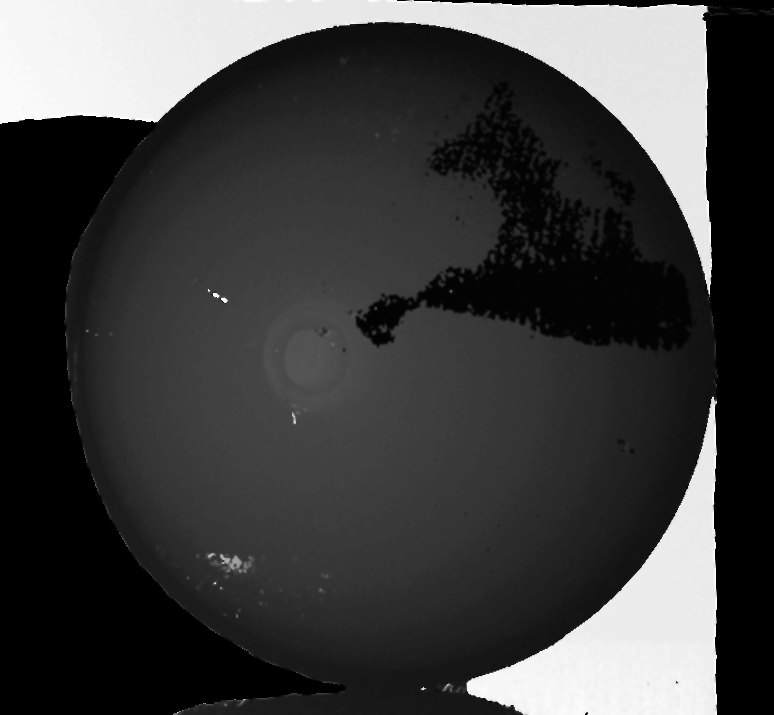 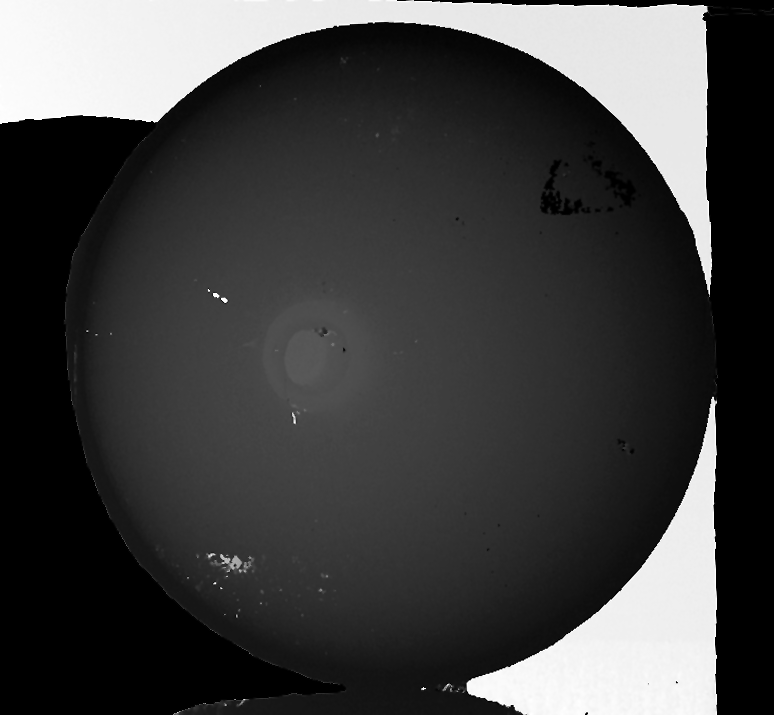 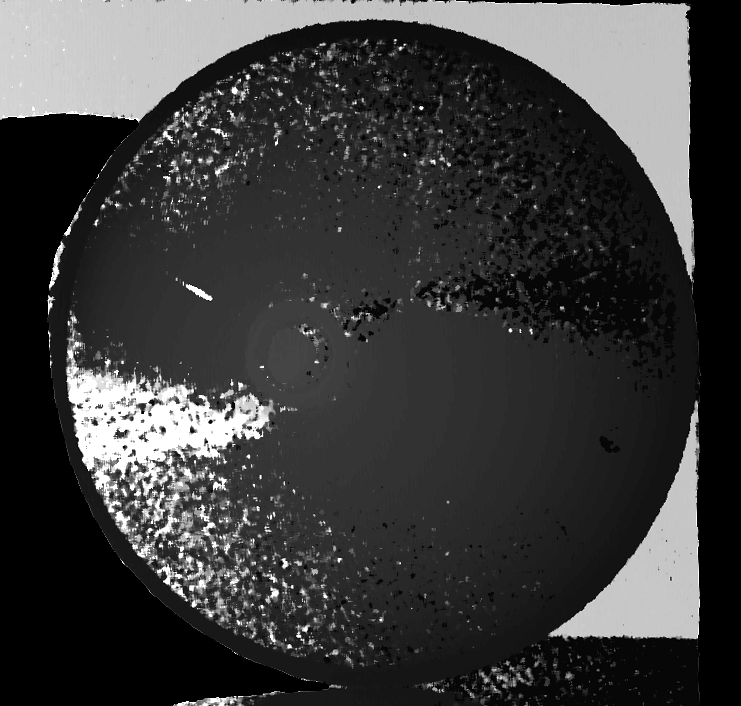 All Codes Different
Lamp made of shiny brushed metal
Ensemble Codes 
(41 images)
Error Correction
2 iterations (121 images)
XOR-04
XOR-02
Error map (Red Pixels)
Depth Map
Depth Map
Structured Light 3D Scanning Under Global Illumination
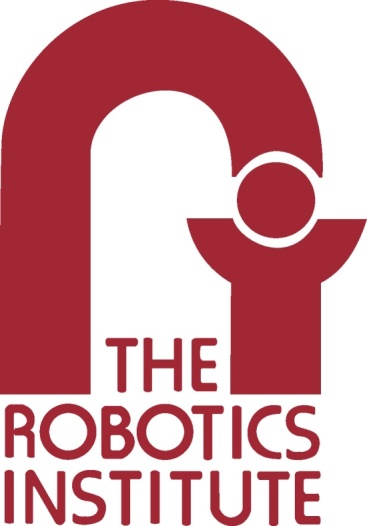 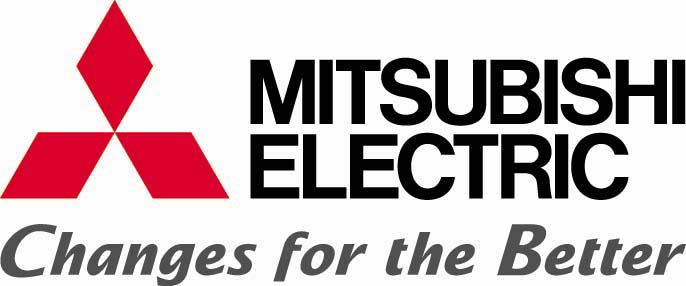 Mohit Gupta
Amit Agrawal
Ashok Veeraraghavan
Srinivasa G. Narasimhan
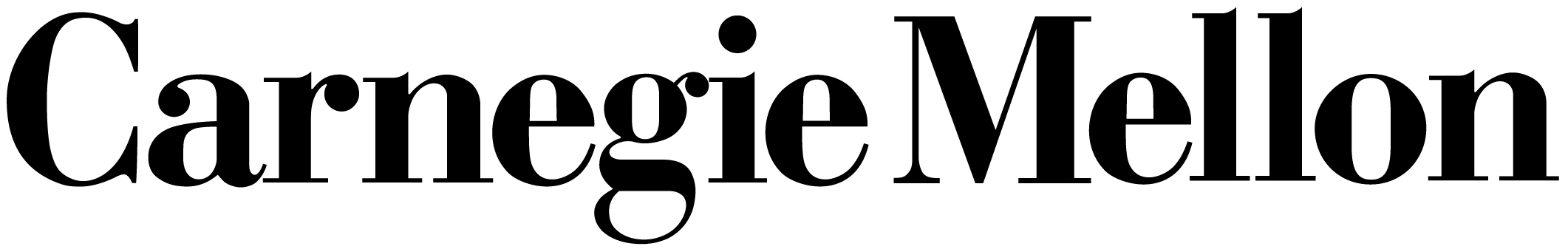 Global Illumination
Reconstructing General Scenes
Error Detection and Correction
Lamp made of shiny brushed metal
Strong and high-frequency inter-reflections
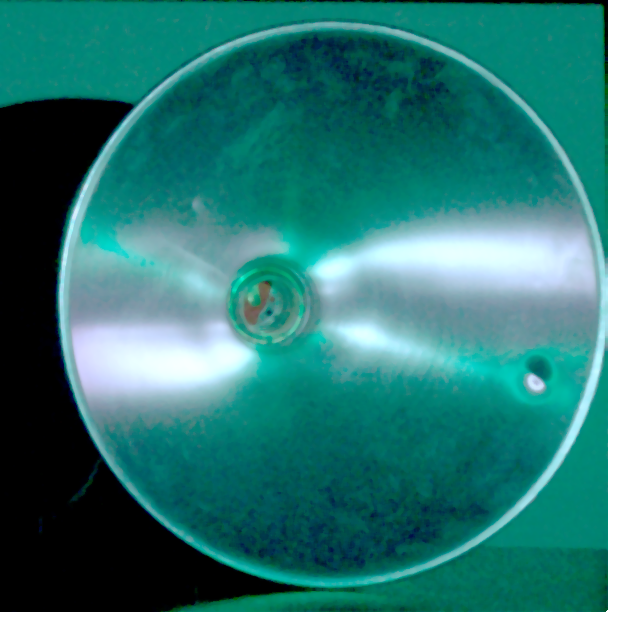 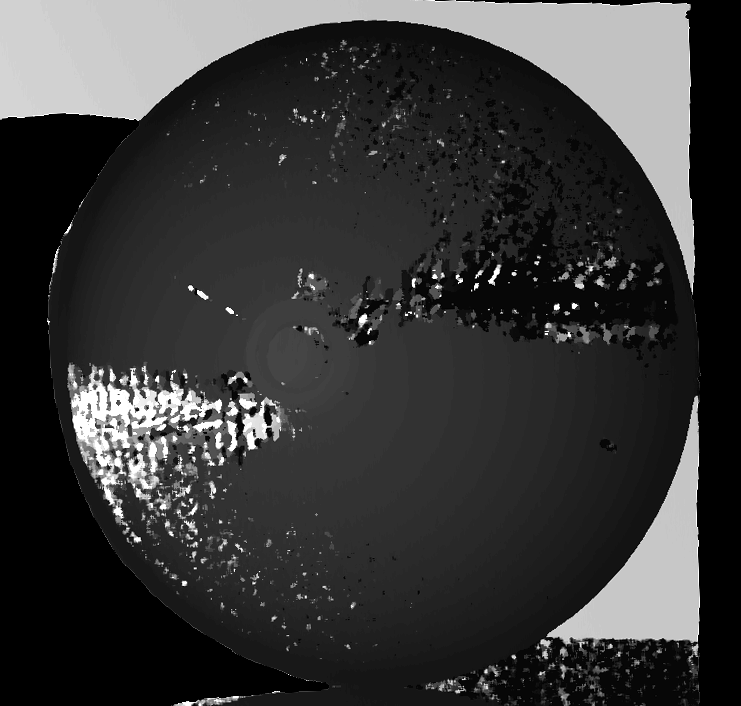 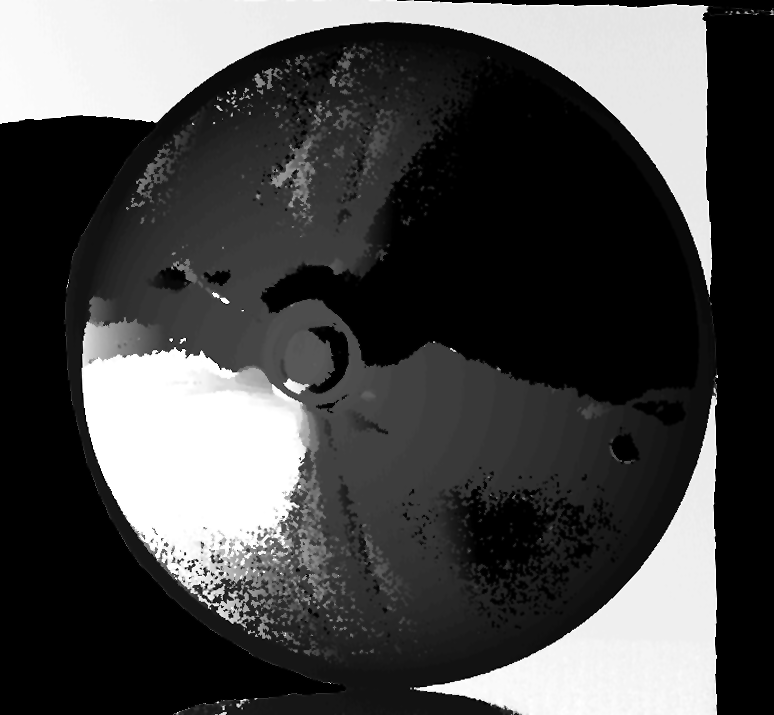 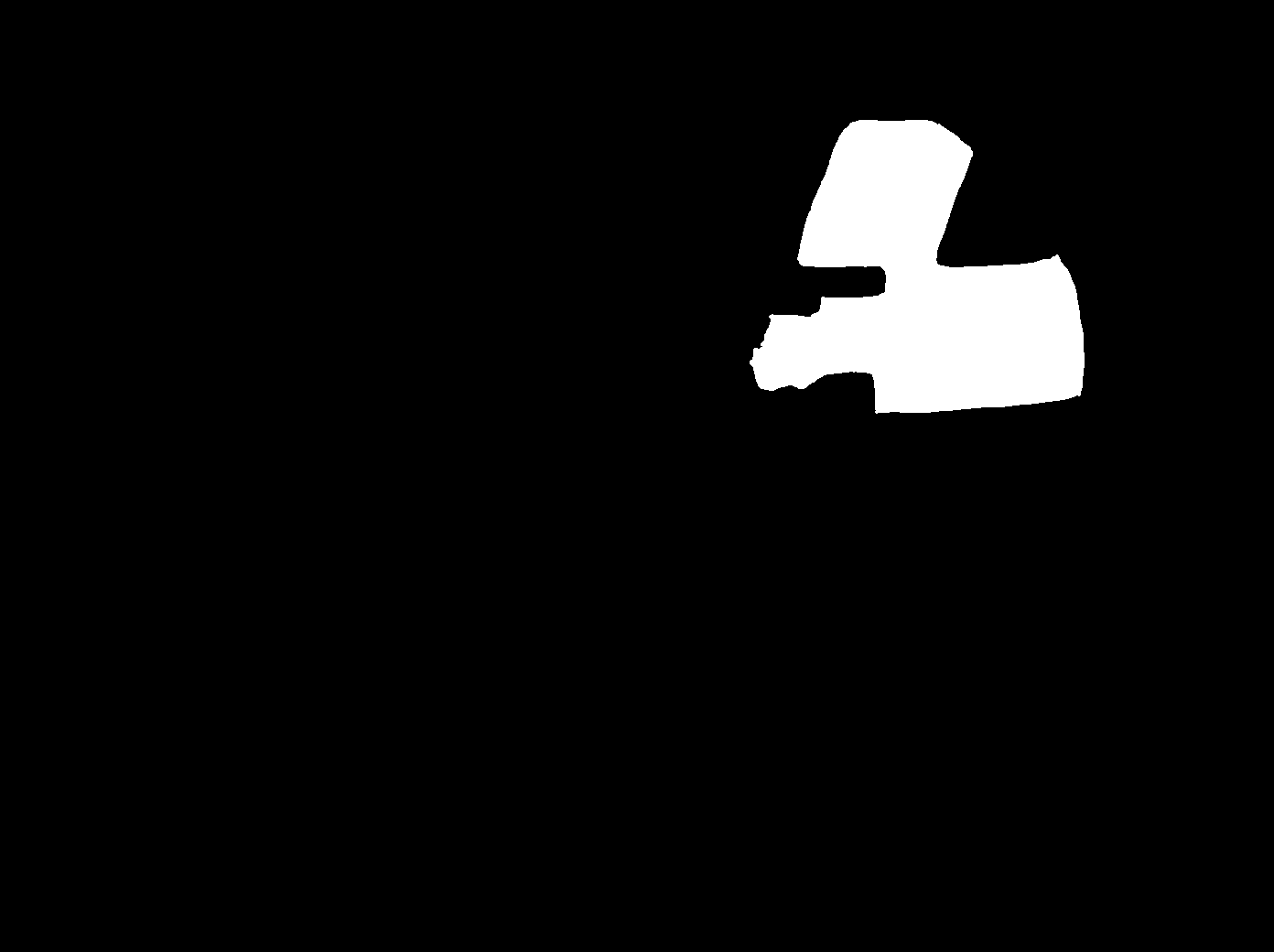 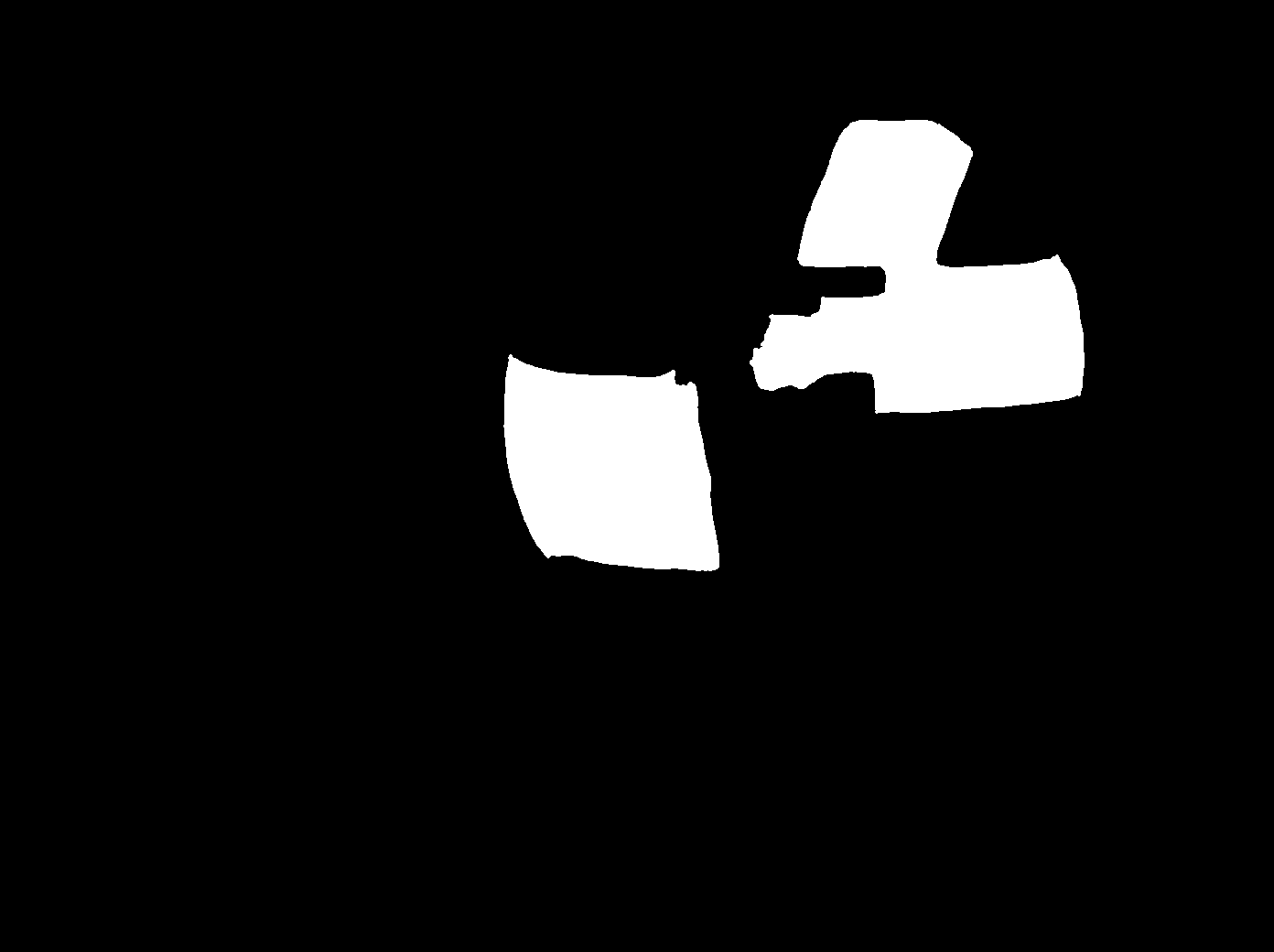 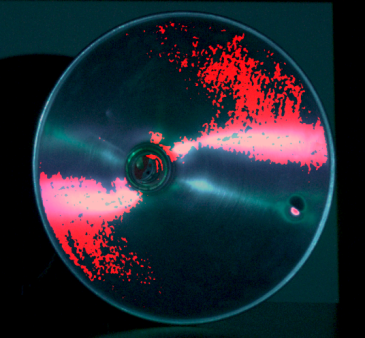 Illumination Mask
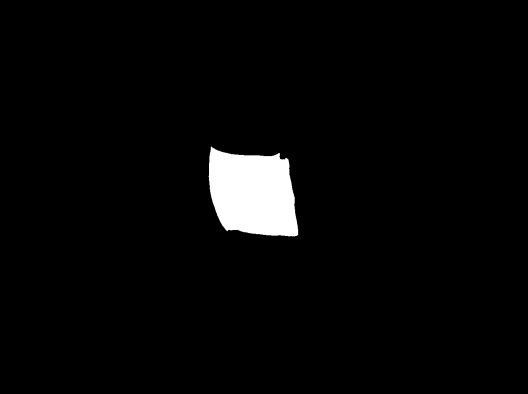 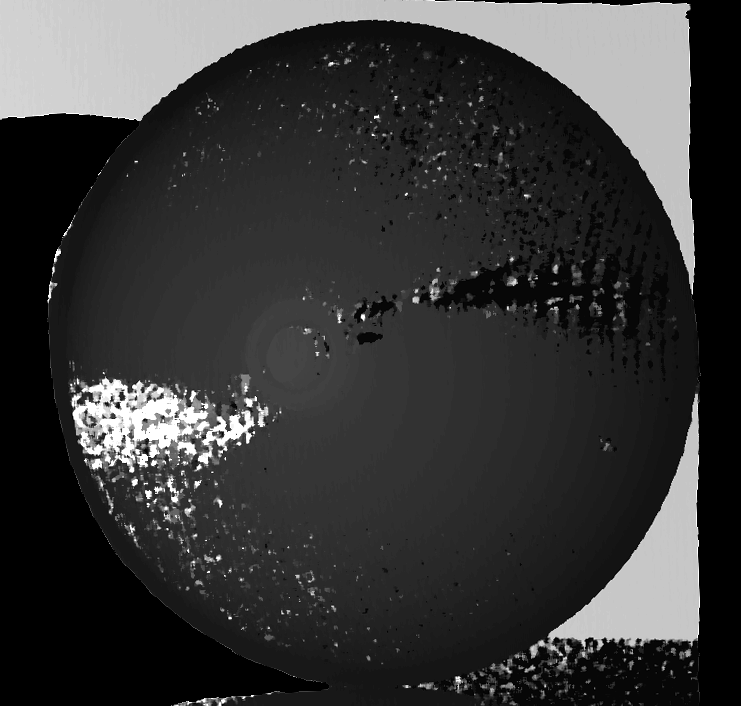 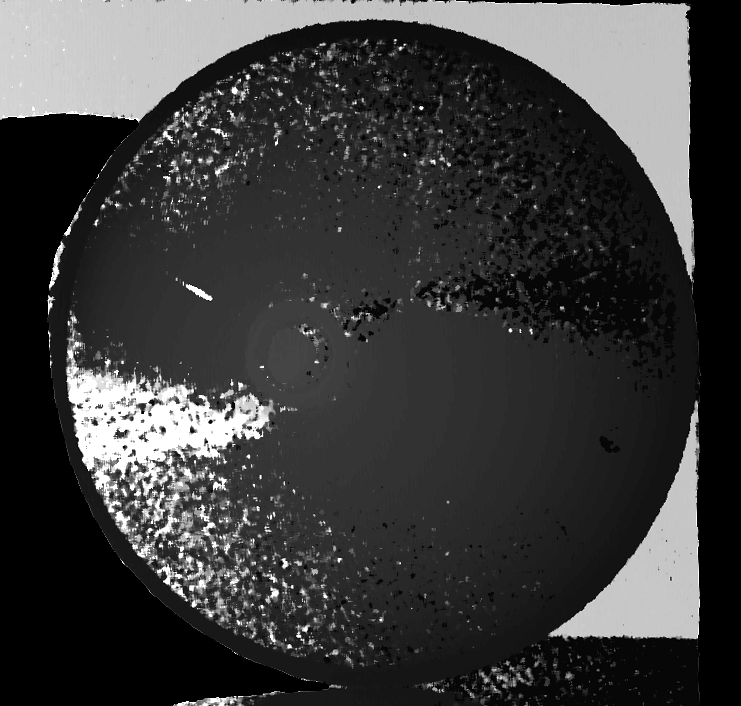 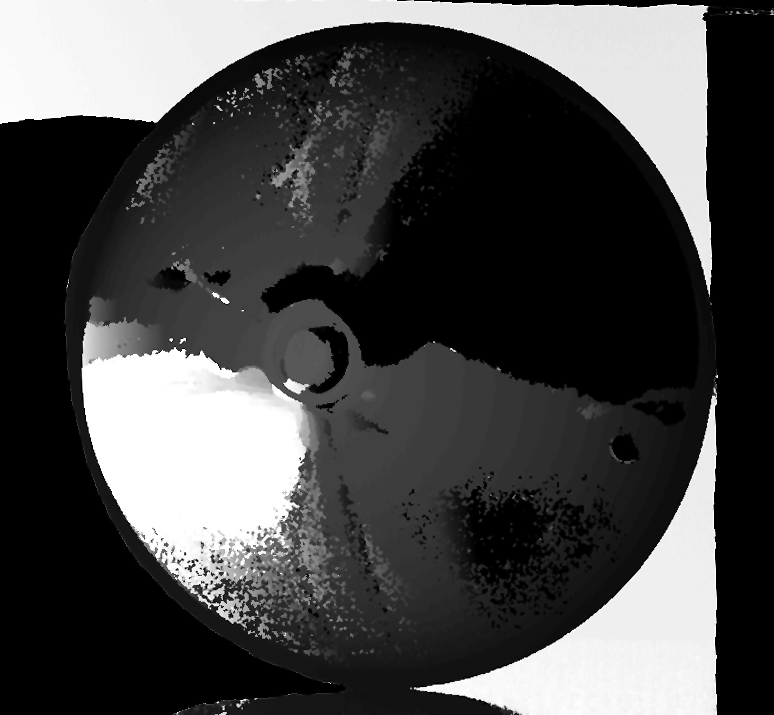 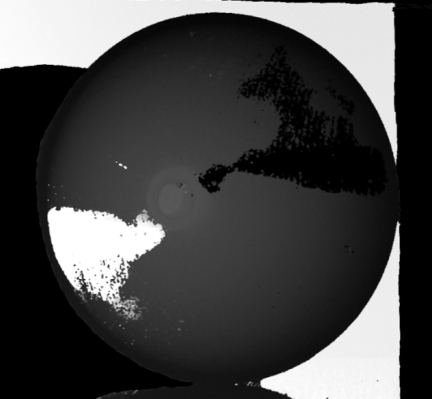 Regular Gray  (11 images)
Our Ensemble Codes  (41 images)
Error map          (Red pixels = Error)